RENDICION DE CUENTAS 






ENERO - DICIEMBRE 2023
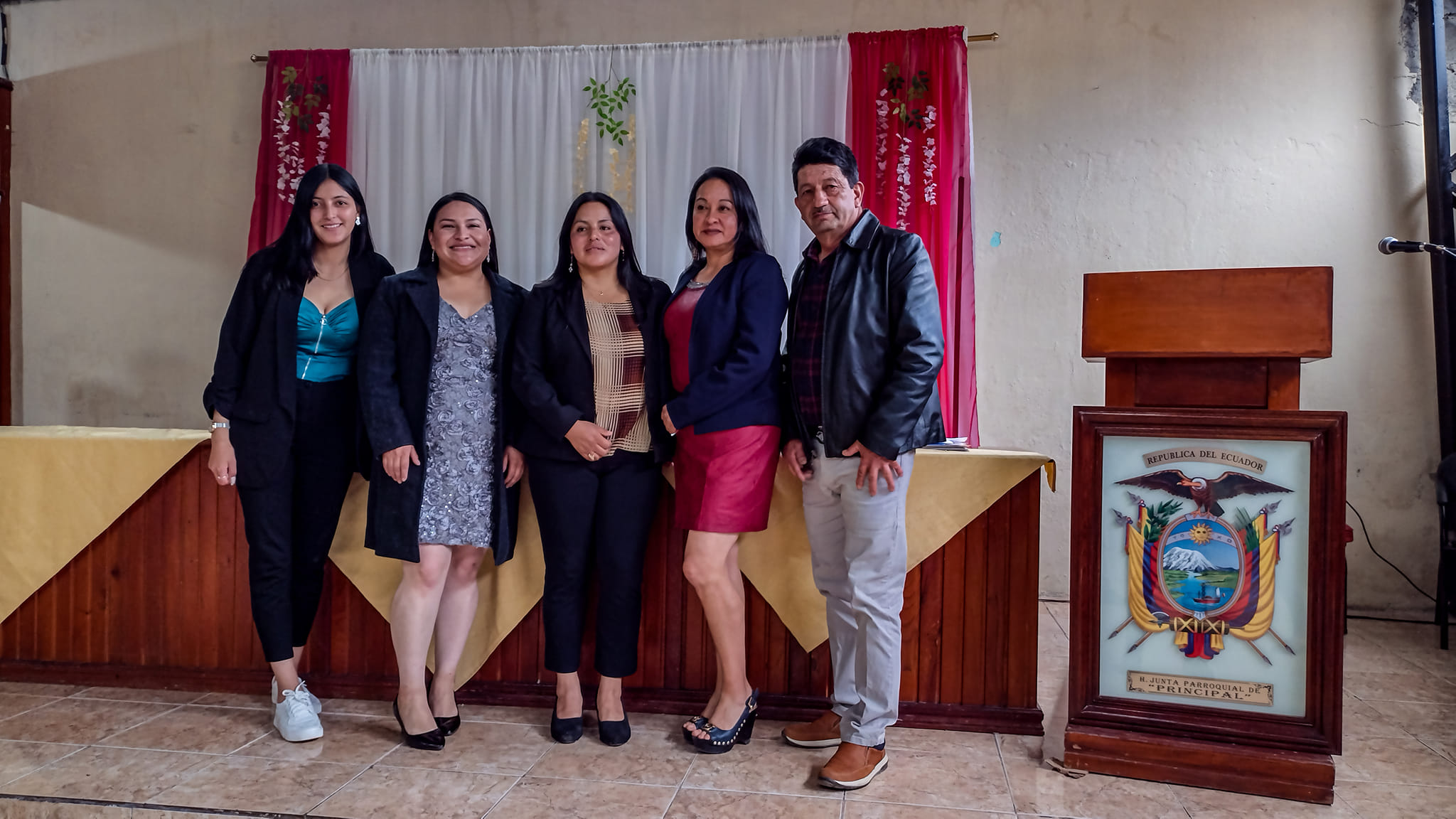 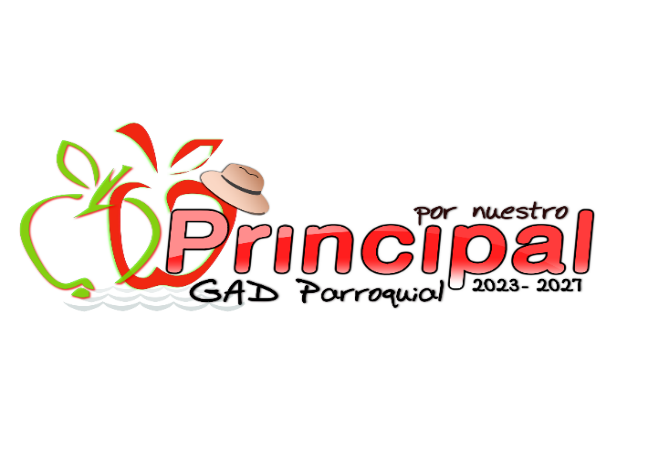 GOBIERNO AUTONOMO DESCENTRALIZADO PARROQUIAL DE PRINCIPAL
ANTECEDENTES
La rendición de cuentas es obligación para todas las entidades del sector público (art. 225 de la constitución) y de las personas jurídicas del sector privado que presten servicio públicos, desarrollen actividades de interés público o manejen recursos públicos.
En este contexto también son sujetos de rendir cuentas todas las autoridades de elección popular y Gobiernos Autónomos Descentralizados de Principal.
En el marco de la resolución No. CPCCS-PLE-SG-031-O-2023-0176 de fecha 31 de diciembre de 2023 emitida por el Consejo de Participación Ciudadana y Control social.
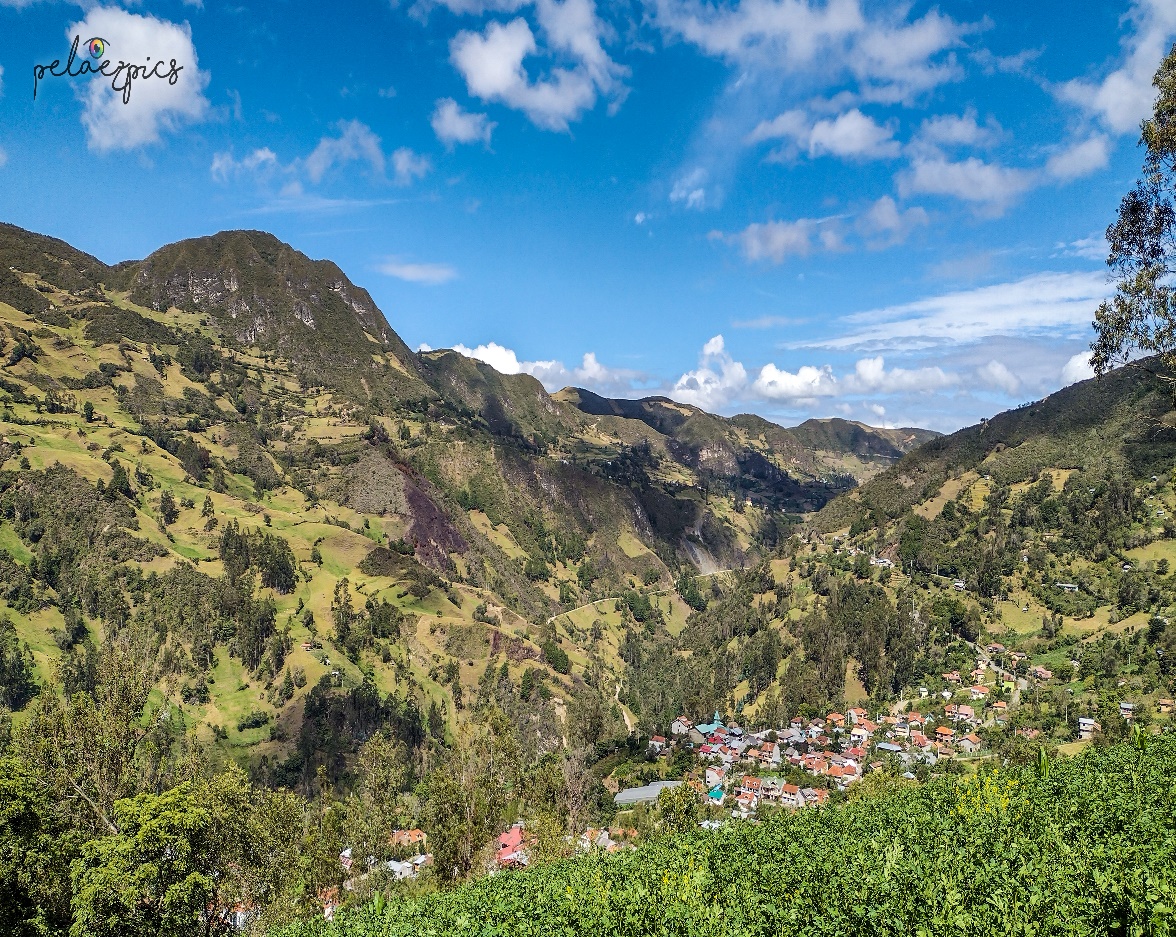 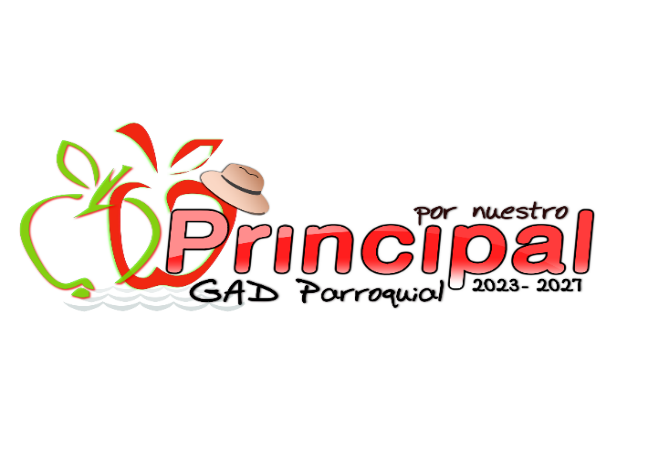 GOBIERNO AUTONOMO DESCENTRALIZADO PARROQUIAL DE PRINCIPAL
Garantizar a los mandantes el acceso a la información, de manera periódica y permanente, sobre la gestión pública. Los   mandantes  -electores, ciudadanas  y  ciudadanos- deben conocer de  primera fuente y de  manera veraz,  sin restricciones, toda la  información de  la  gestión pública.
OBJETIVOS DE LA RENDICIÓN DE CUENTAS
Facilitar     el    ejercicio    del     derecho   a     ejecutar    el control social de las  acciones u omisiones de los gobernantes, funcionarias y  funcionarios o  de  quienes manejen  fondos  públicos. Es  decir,  que   la  ciudadanía organice su  participación en  el control social de  las instituciones,   mediante   veedurías,  observatorios,  etc.
Vigilar el cumplimiento de las políticas públicas; es decir, el derecho de las ciudadanas y los ciudadanos a velar por la correcta ejecución de  las  políticas públicas y exigir  la consecución de  resultados que  garanticen el ejercicio de derechos.
Prevenir y evitar  la corrupción y el mal  gobierno a través de  la  observancia,  participación y  vigilancia ciudadana de   la  gestión  institucional, identificando los  casos  de corrupción,  denunciándolos   y  aportando así  a la lucha contra la corrupción.
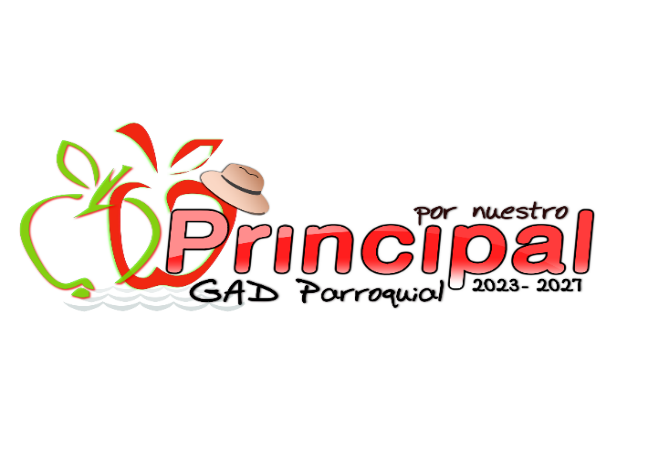 GOBIERNO AUTONOMO DESCENTRALIZADO PARROQUIAL DE PRINCIPAL
CRONOGRAMA
FASE 1
FASE 2
FASE 3
FASE 4
Deliberación pública

MAYO
Planificación del proceso

ENERO, FEBRERO
Evaluación de la gestión

MARZO
Entrega formulario al CPCCS

JUNIO
Art. 11 Reglamento RdC
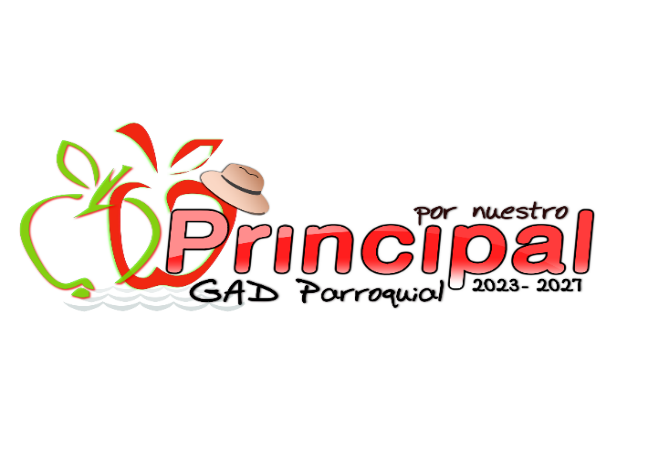 GOBIERNO AUTONOMO DESCENTRALIZADO PARROQUIAL DE PRINCIPAL
Ing. Sandro Castro
Enero – Mayo 2023
PERIODOS /
representantes
Sra. Ximena Castro
Mayo – Diciembre 2023
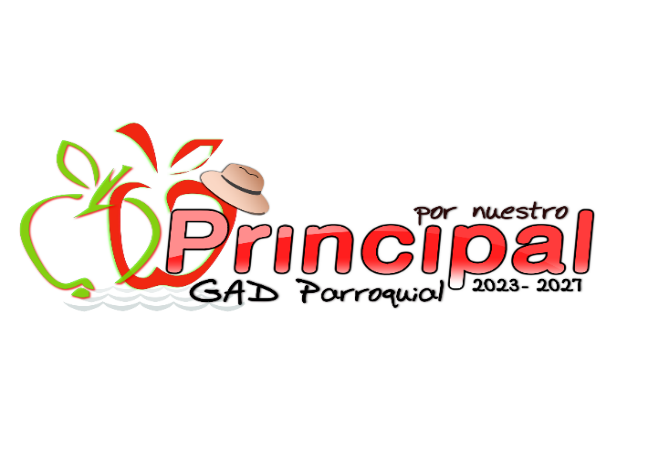 GOBIERNO AUTONOMO DESCENTRALIZADO PARROQUIAL DE PRINCIPAL
EJECUCION PRESUPUESTARIA
238,713.37
INGRESOS
67,831.76
GASTOS CORRIENTE
152,855.13
GASTO INVERSION
220,686.89
TOTAL GASTO
58,293.05
SALDO
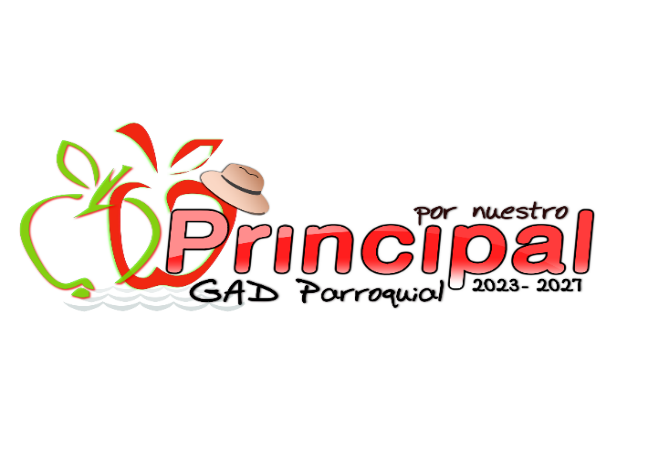 GOBIERNO AUTONOMO DESCENTRALIZADO PARROQUIAL DE PRINCIPAL
CONSULTA CIUDADANA
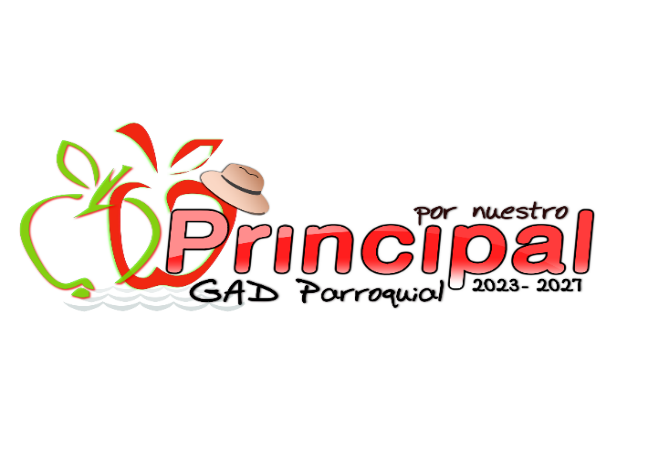 GOBIERNO AUTONOMO DESCENTRALIZADO PARROQUIAL DE PRINCIPAL
PROYECTOS
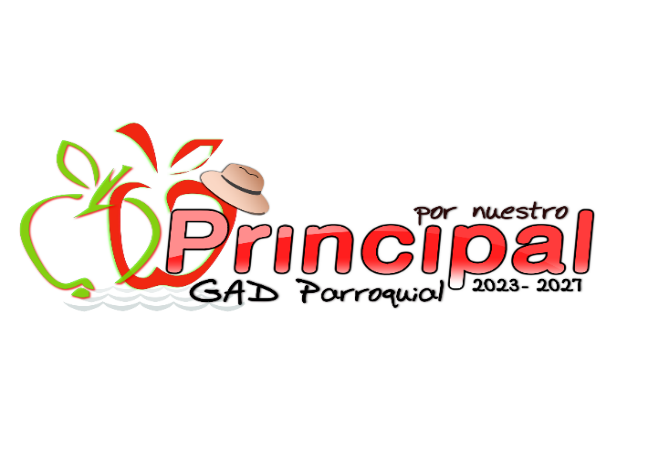 GOBIERNO AUTONOMO DESCENTRALIZADO PARROQUIAL DE PRINCIPAL
(100%)                                                                8817.83
Mejoramiento Productivo a través de entrega de insumos a Celel
(52%)                                                                1190.00.
Mantenimiento de senderos ecológicos:
Promocionar la riqueza natural y productivo de la parroquia
(0%)
Alcantarillado en Celel y Principal
(0%)
Proyecto de casa de equidad
(33%) – 1327.23
Adm. anterior
Mejoramiento integral de la infraestructura
(Materiales de construcción)
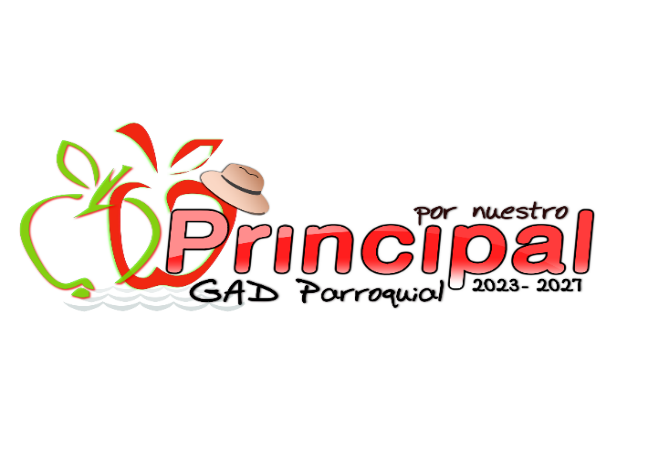 GOBIERNO AUTONOMO DESCENTRALIZADO PARROQUIAL DE PRINCIPAL
MANTENIMIENTO VIAL DE LA PARROQUIA
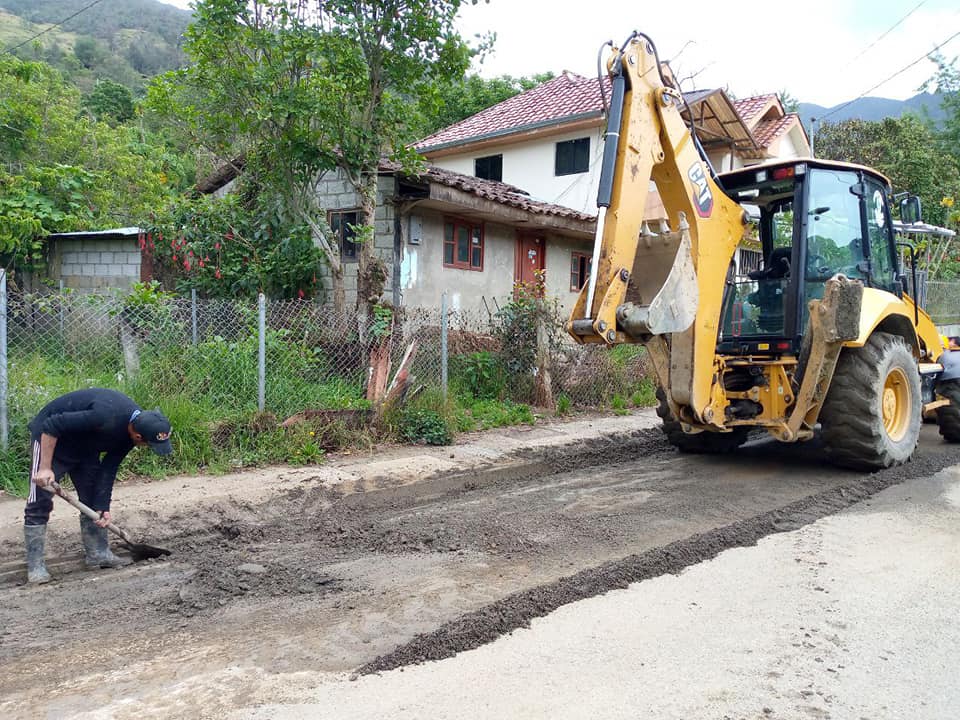 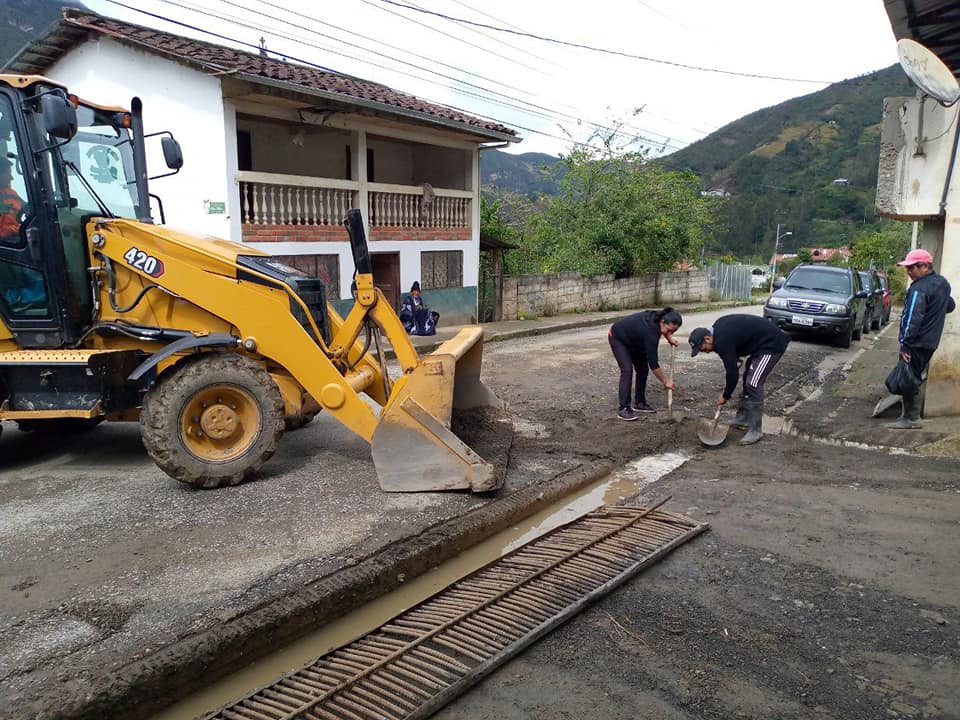 (OPERADOR)
(100%)                                                                10865.36
MANTENIMIENTO DE LA MAQUINARIA , COMBUSTIBLES , ARRENDAMIENTOS (100%)                                                                15139.06
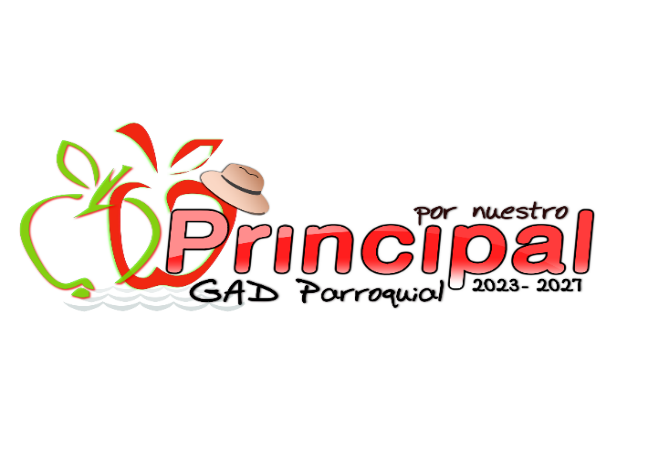 GOBIERNO AUTONOMO DESCENTRALIZADO PARROQUIAL DE PRINCIPAL
MANTENIMIENTO VIAL DE LA PARROQUIA
Aporte de horas maquina en diferentes trabajos:
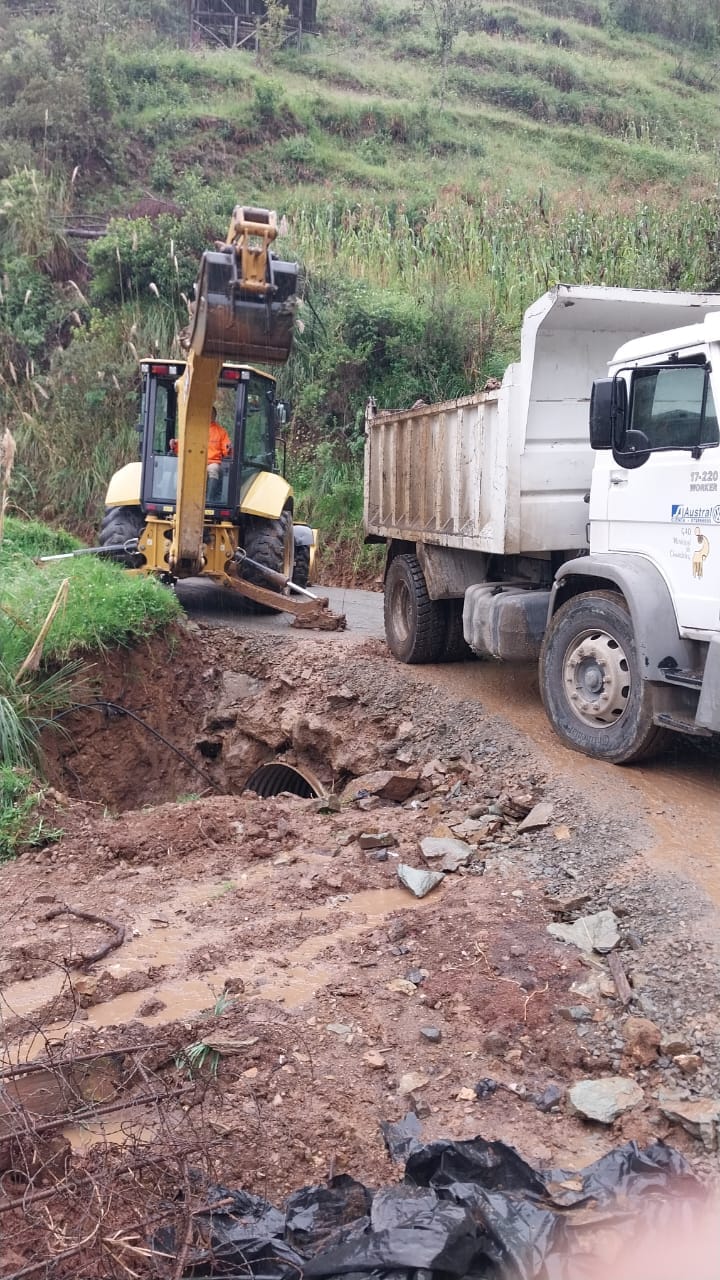 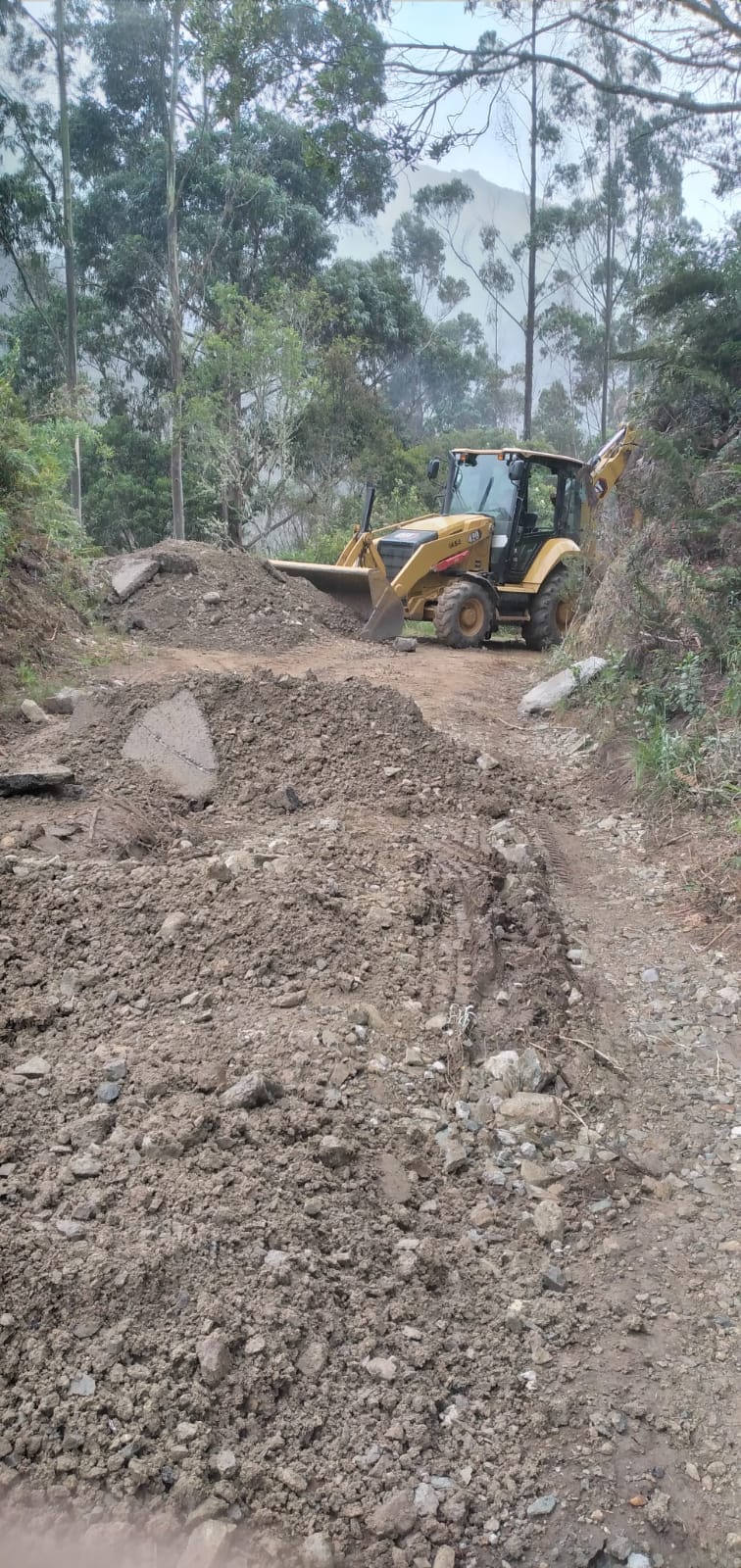 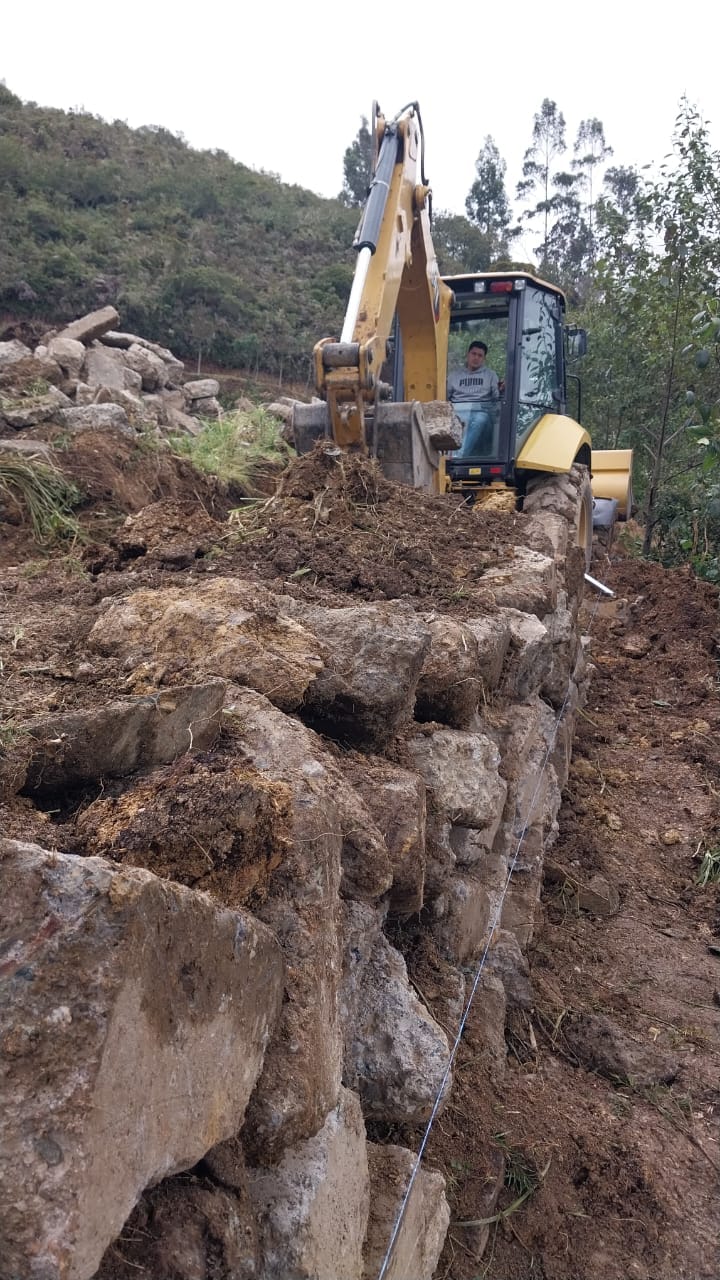 APERTURA DE TRAMO DE VIA EN EL SECTOR DE PAPASHUAICO : 50 HORAS

INTERVENCION EN LA VIA 27 DE FEBRERO : 200 HORAS

MANTENIMIENTO Y LIMPIEZA DE CUNETAS EN LA VIA ALIZAL ALTO : 50 HORAS

AMPLIACION , DESBANQUE E IMPLEMENTACION DE MURO DE PIEDRAS EN EL ESPACIO DE LA TRANCA: 60 HORAS 
 
APOYO AL EQUIPO CAMINERO DE LA PREFECTURA EN LA INTERVENCION DEL MANTENIMIENTO DE LA VIA A GUEL Y LA VIA A LAS 3 LAGUNAS.

INTERVENCION EN LA VIA AL SECTOR DE COCHA NEGRA
APORTE VALORADO:
 9000.00
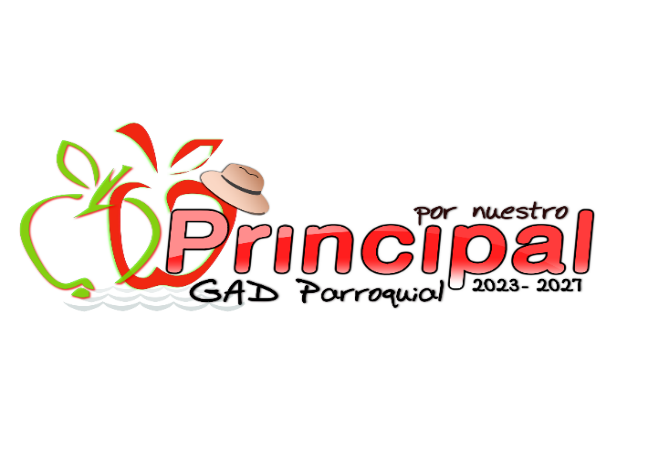 GOBIERNO AUTONOMO DESCENTRALIZADO PARROQUIAL DE PRINCIPAL
(0%)
DTSB VIA 27 DE FEBRERO – MVD 2022
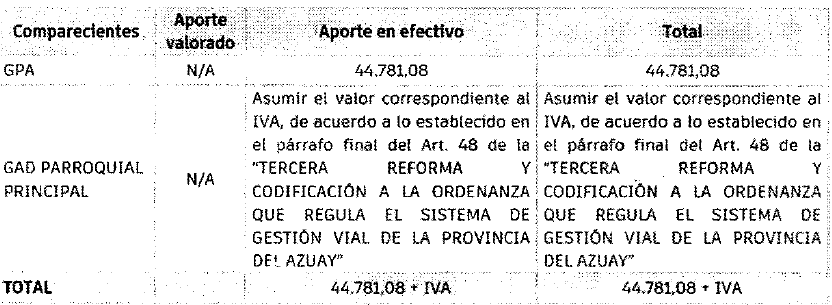 CONVENIO 027-2023:
     -  GPA (44,781.08)
CONTRAPARTE GAD:

 MATERIALES PARA DRENAJE:
 
 1394.52 ( GAD PARROQUIAL – FUERA DEL CONVENIO

 Ajuste para CONTRATO DEL DTSB  GPP (12,704.33)
C
O
N
T
R
A
P
A
R
T
E
GAD MUNICIPAL:
TRANSPORTE MATERIAL
G
E
S
T
I
O
N
GAD PROVINCIAL:
ESTRUCTURA DE LA VIA Y BASE
TOTAL(58,879.93)
COMUNIDAD:
MANO DE OBRA Y MATERIALES
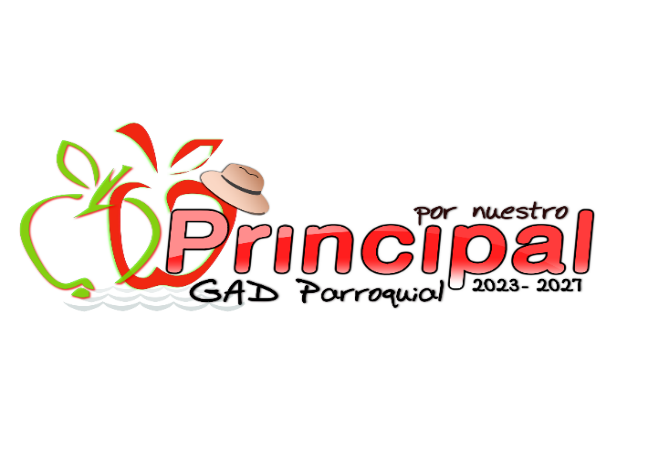 GOBIERNO AUTONOMO DESCENTRALIZADO PARROQUIAL DE PRINCIPAL
ATENCION AL SECTOR VULNERABLE
$20,005.25 
(12.28% ASIGNACION DE MINISTERIO DE FINANZAS)
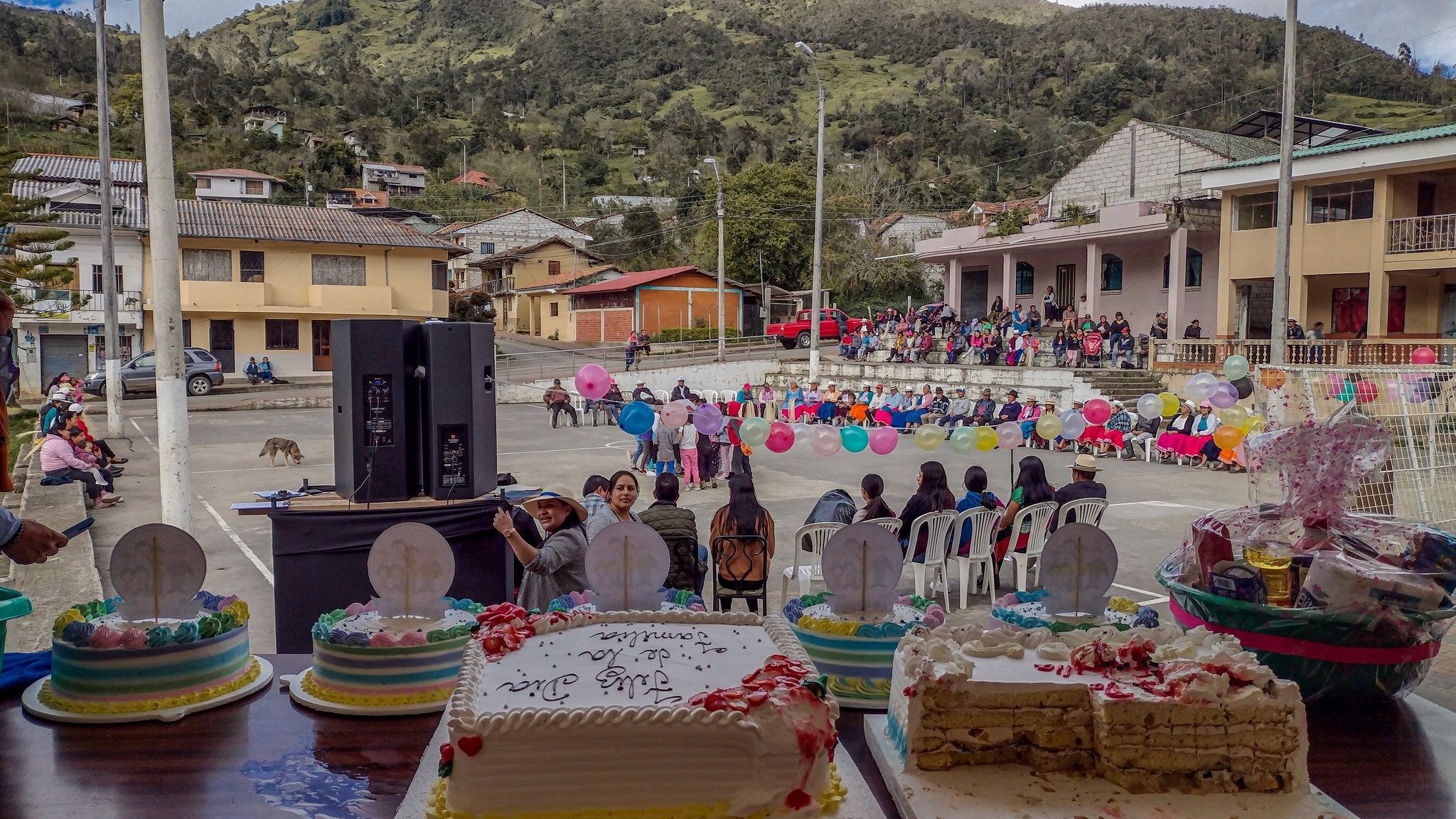 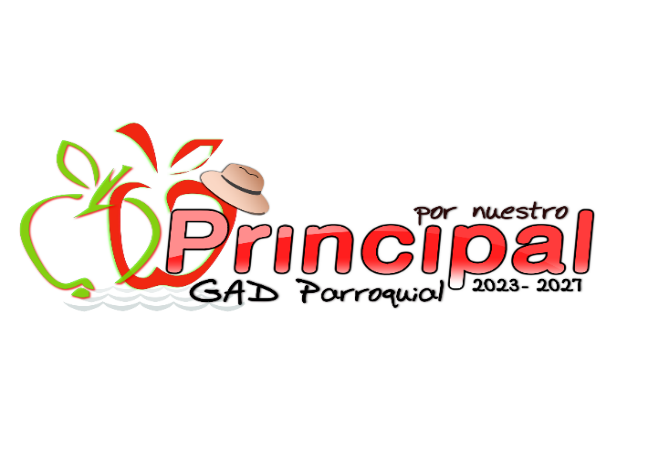 GOBIERNO AUTONOMO DESCENTRALIZADO PARROQUIAL DE PRINCIPAL
ATENCION  A LA POBLACION ADULTO MAYOR
Y PERSONAS CON DISCAPACIDAD
TOTAL USUARIOS
120 ADULTOS MAYORES
35 PERSONAS CON DISCAPACIDAD
ESPACIOS ACTIVOS – PERSONA CON DISCAPACIDAD – SALIDAS DE INTEGRACION - PROGRAMAS  7451.19(93%) 
65 USUARIOS ANTENDIDOS
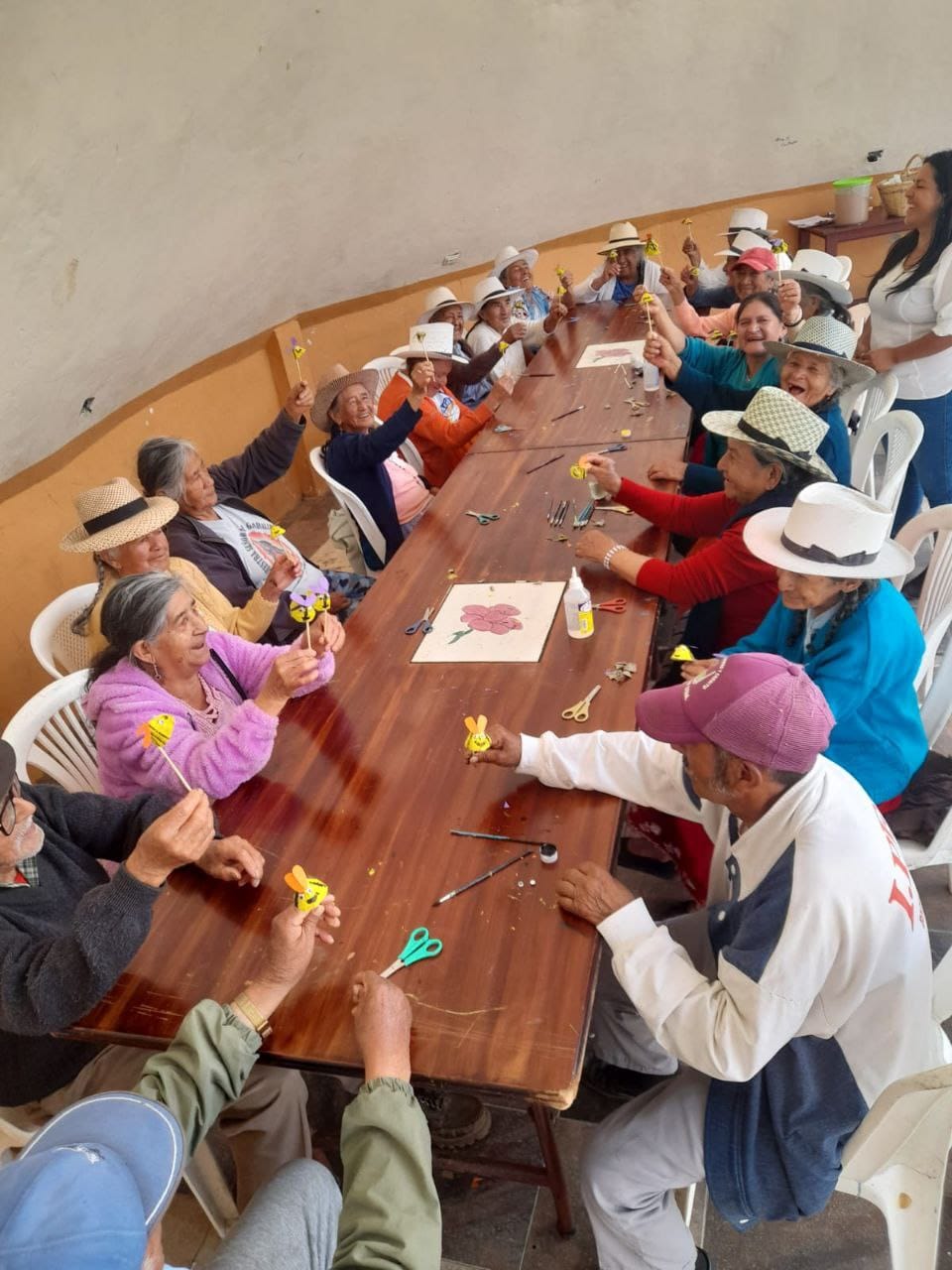 ATENCION DOMICILIARIA (MIES)  12833.76 (100%)
CONTRAPARTE GAD  2687.99 (SEGÚN CONVENIO) 
40 USUARIOS ANTENDIDOS
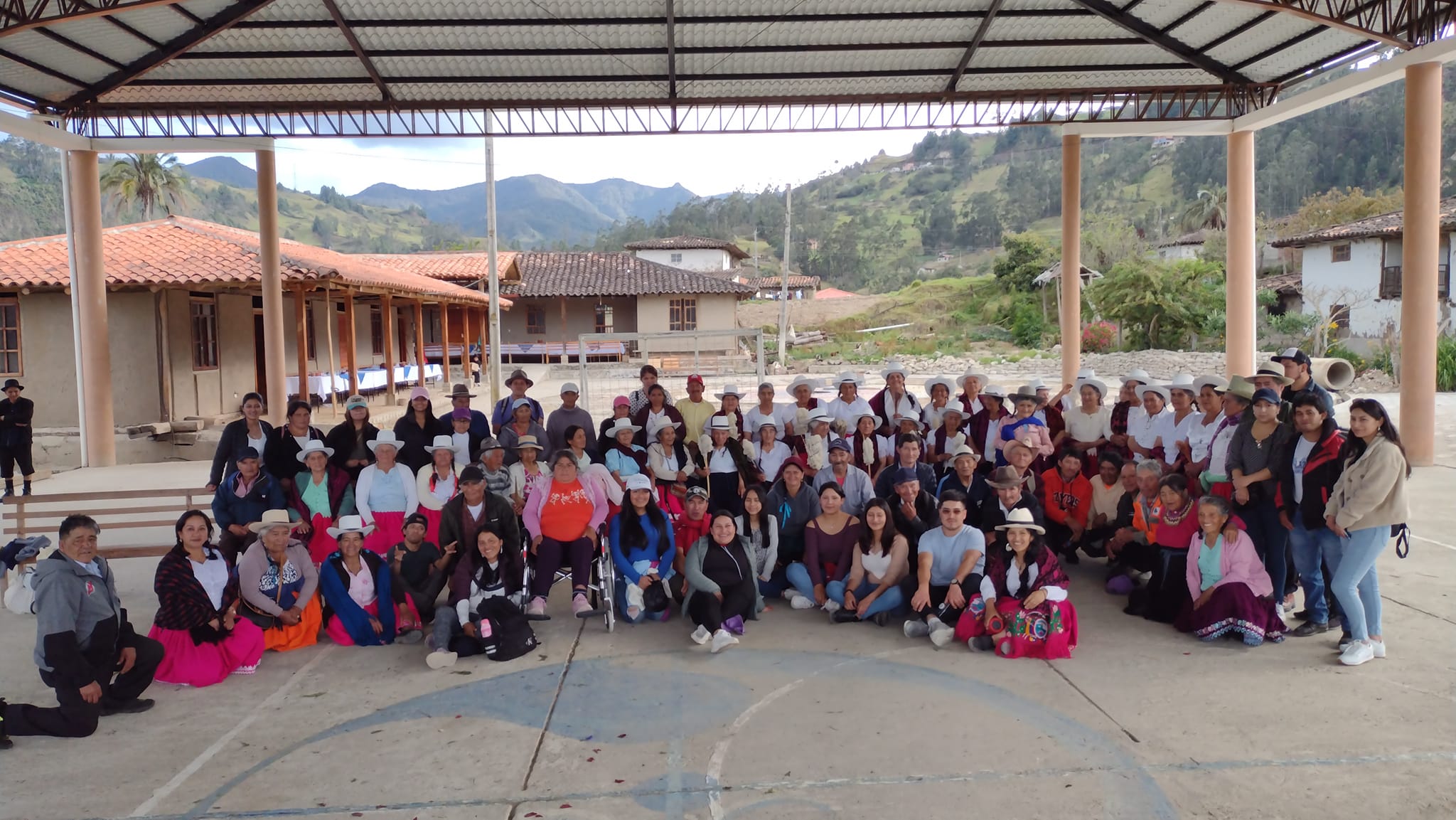 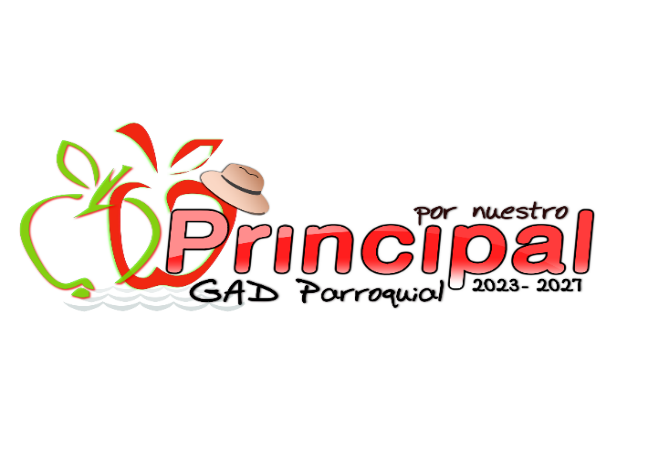 GOBIERNO AUTONOMO DESCENTRALIZADO PARROQUIAL DE PRINCIPAL
ATENCION A LOS NIÑOS , NIÑAS Y ADOLESCENTES
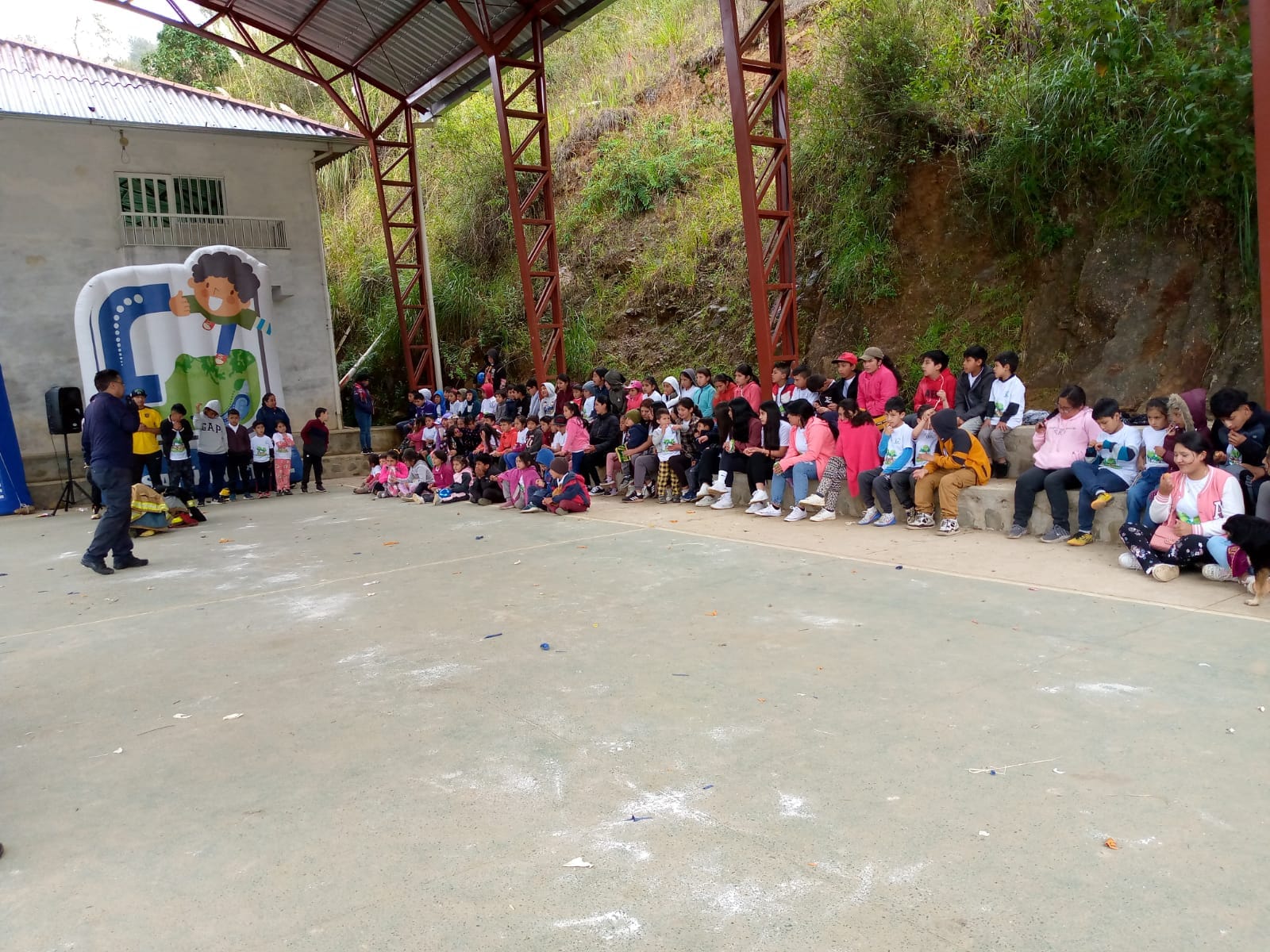 *   CURSO DE MECANICA DE MOTOS

DIA DE LA FAMILIA

COLONIAS VACACIONALES

CAPACITACION BANDA RITMICA 
ESTUDIANTIL

CARRERA ATHLETICA 5K


CNH
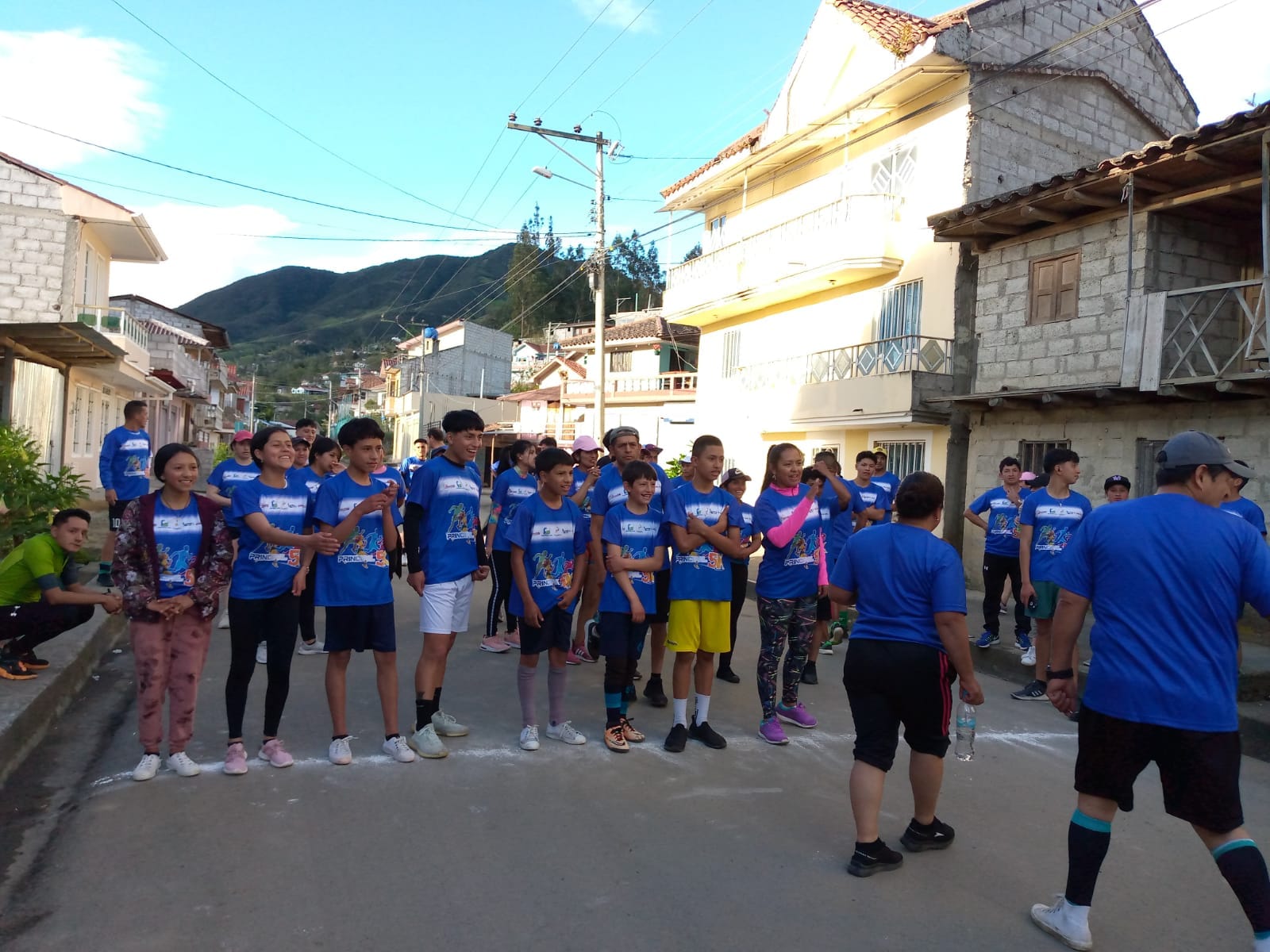 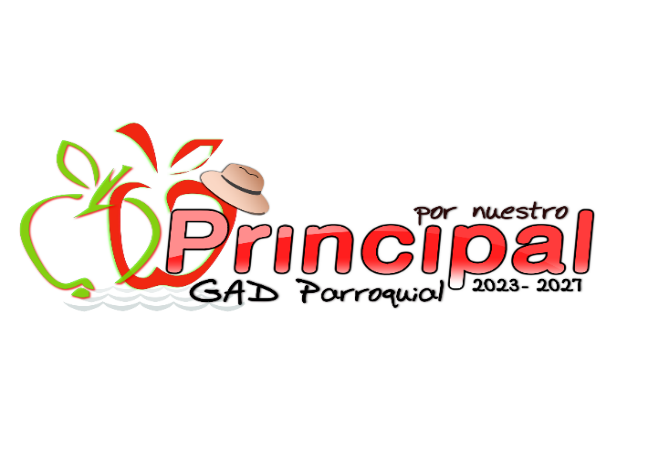 200 NNA – ATENDIDOS DE MANERA DIRECTA
GOBIERNO AUTONOMO DESCENTRALIZADO PARROQUIAL DE PRINCIPAL
CUIDANDO NUESTRO PATROMONIO CULTURAL Y PROPIO DE  LA PARROQUIA PRINCIPAL
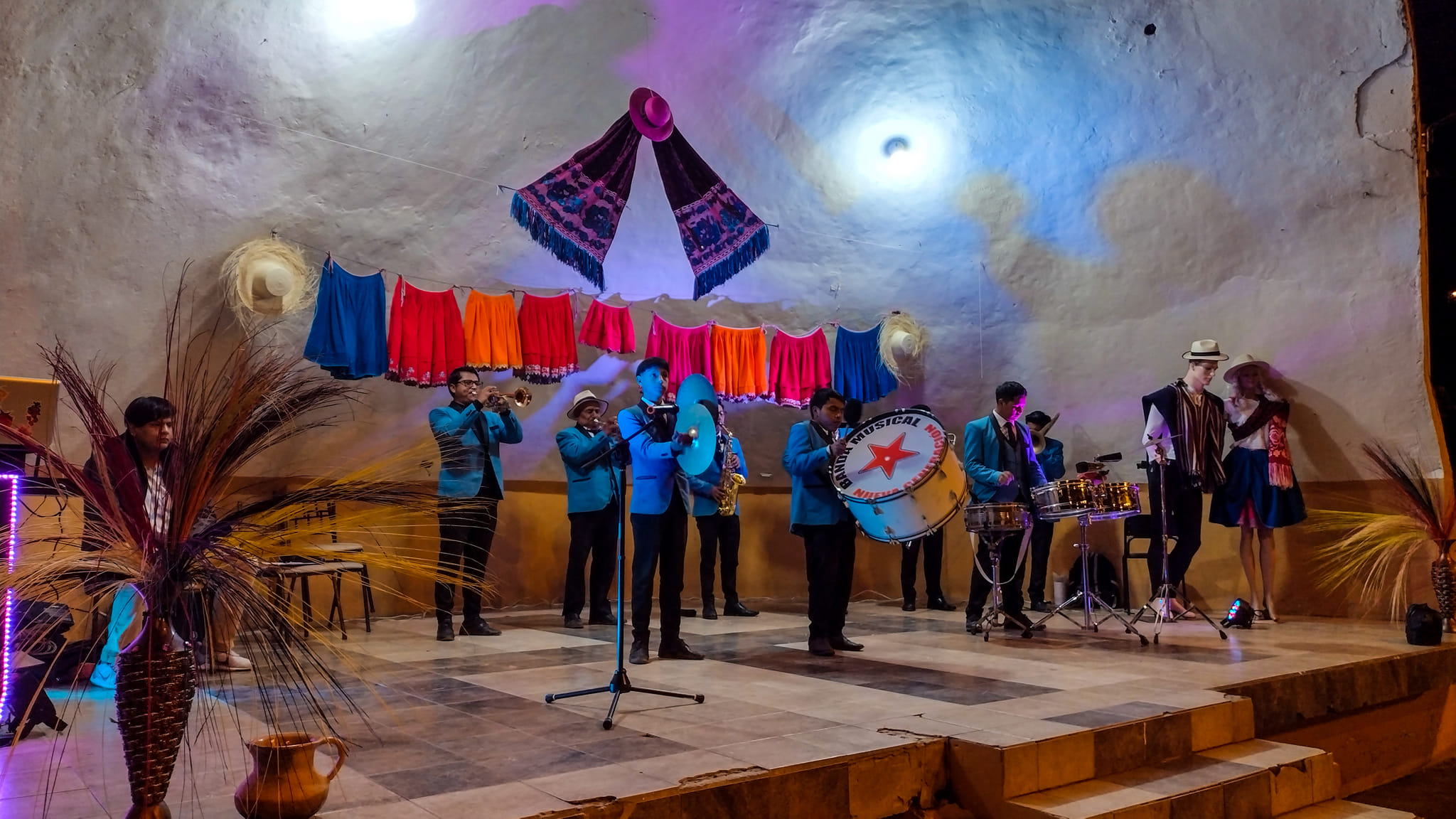 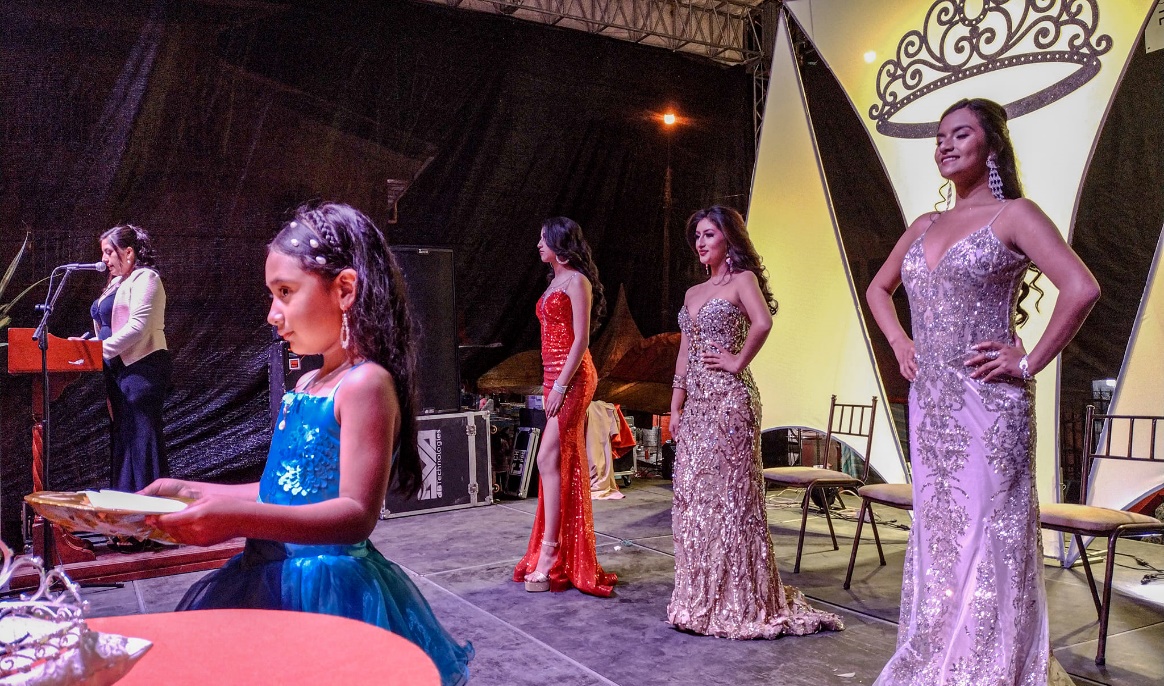 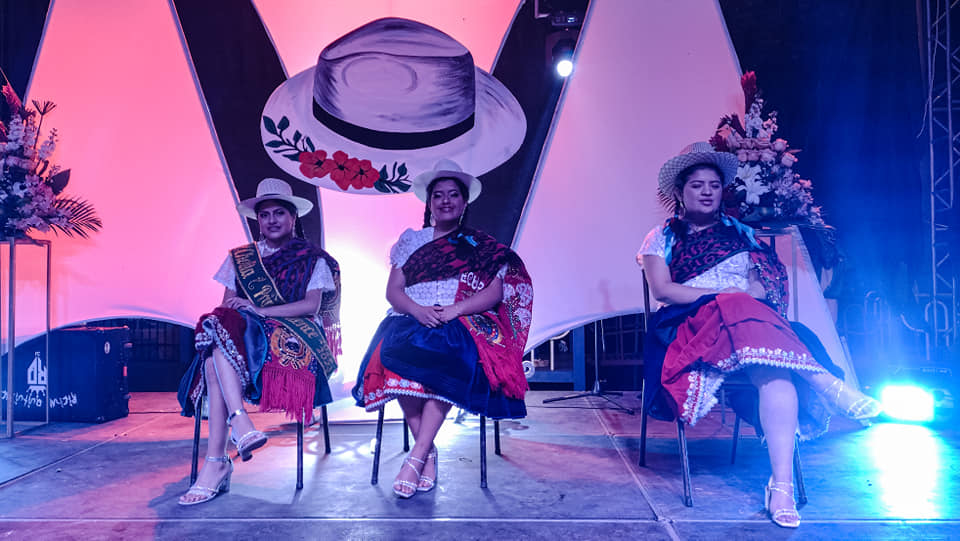 (87 %) 
13426.00
*    CARNAVAL 2023
FESTIVAL DE LA MANZANA
     (5753.50)

FESTIVIDADES DE PARROQUIALIZACIÓN 
FESTIVIDAES DE FIN DE AÑO
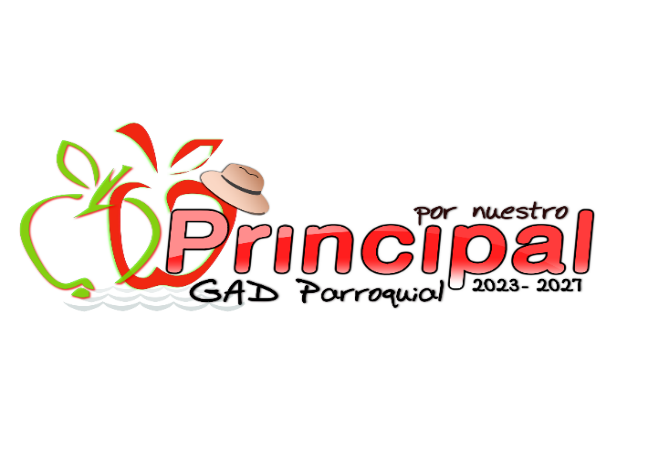 GOBIERNO AUTONOMO DESCENTRALIZADO PARROQUIAL DE PRINCIPAL
MANTENIMIENTO DE PARQUES INFANTILES
(94%) 
5649.52
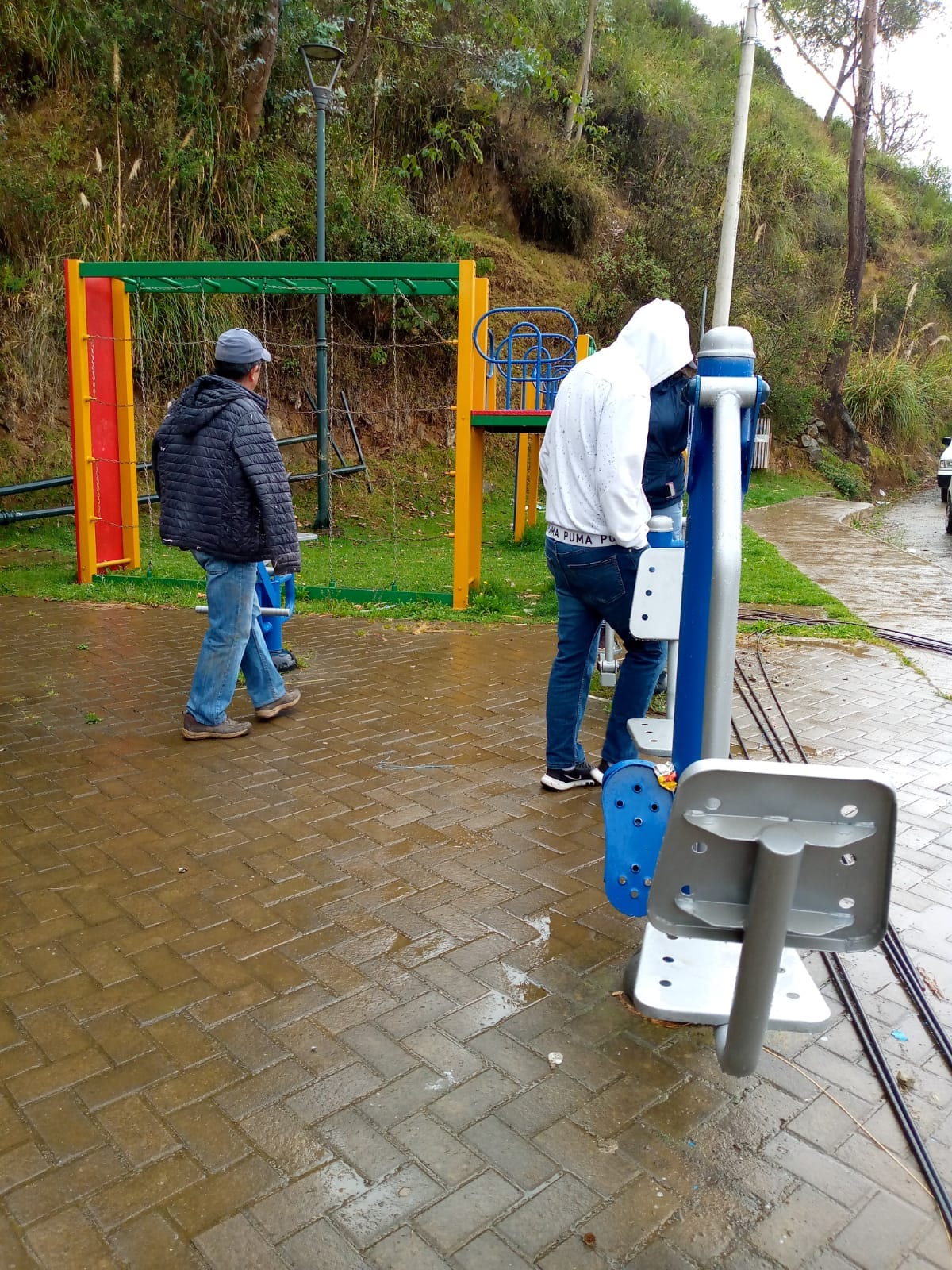 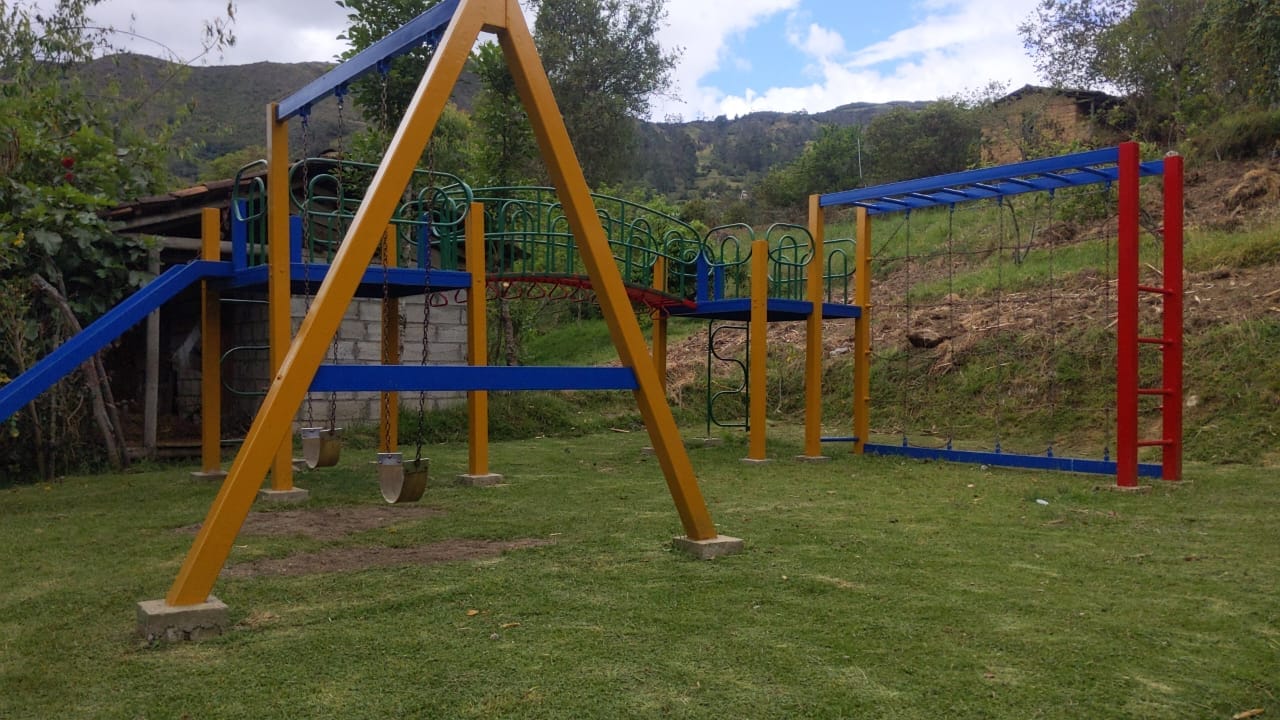 * CENTRO PARROQUIAL

EL ALISAL

COMUNIDAD DE CELEL

BARRIO REMATE GAUSAL
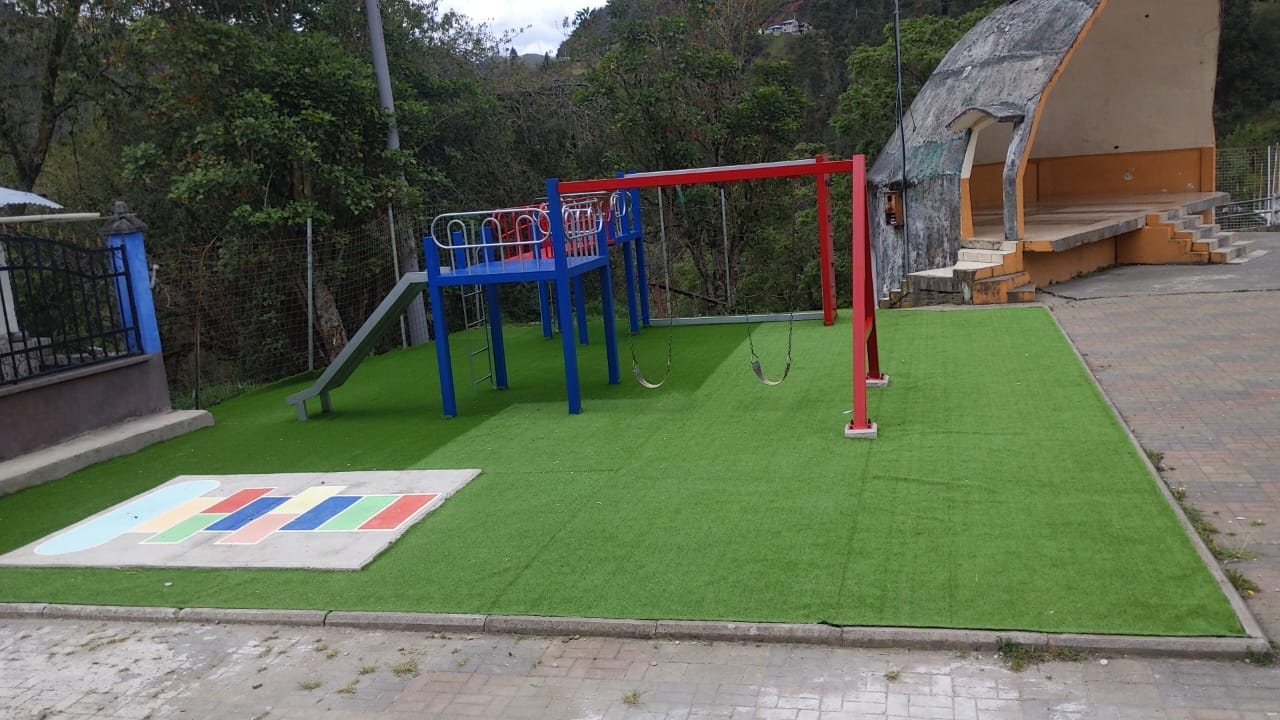 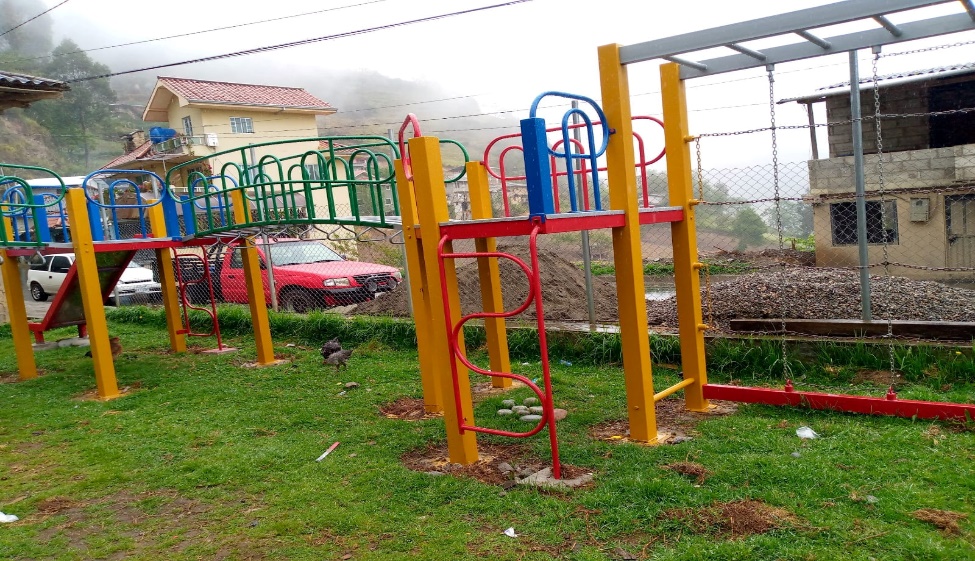 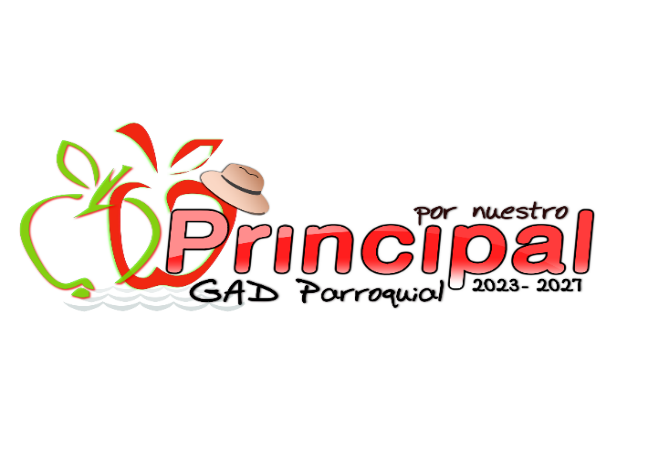 GOBIERNO AUTONOMO DESCENTRALIZADO PARROQUIAL DE PRINCIPAL
(87%) 
11810.60
MEJORAMIENTO DE LA PRODUCCION
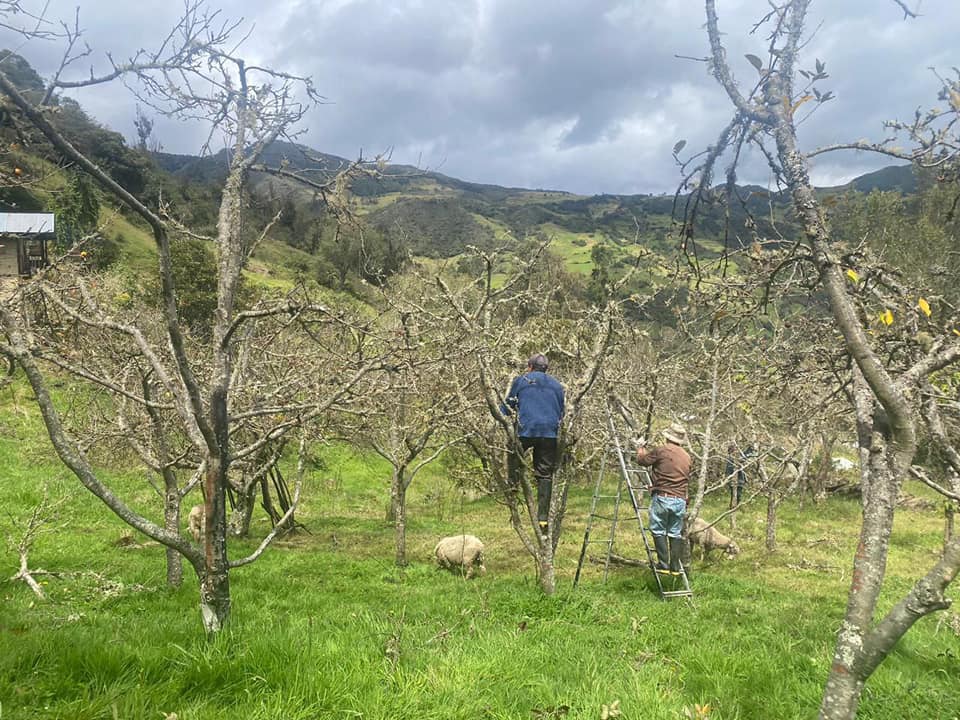 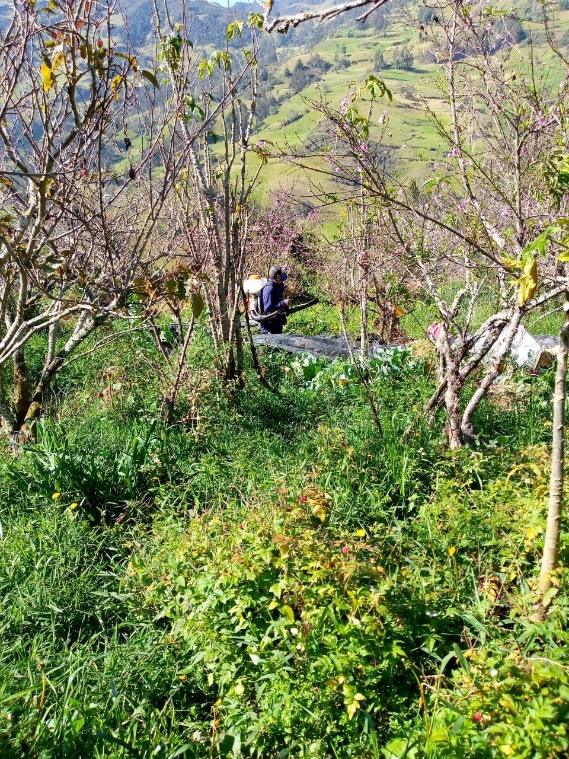 FUMIGADA PARA EL MUSGO Y VENTURIA

PODA Y ABONADA DE FRUTALES

FERIAS PRODUCTIVAS

TALLERES:
 - DERIVADOS DE TOMATE
 - SIEMBRA DE AGUACATES

ACOMPAÑAMIENTO TECNICO

PREPARACION DE ALIMENTOS PARA CUYES Y SALES MINERALES PARA GANADO
3000 Plantas frutales tratadas
115 PRODUCTORES
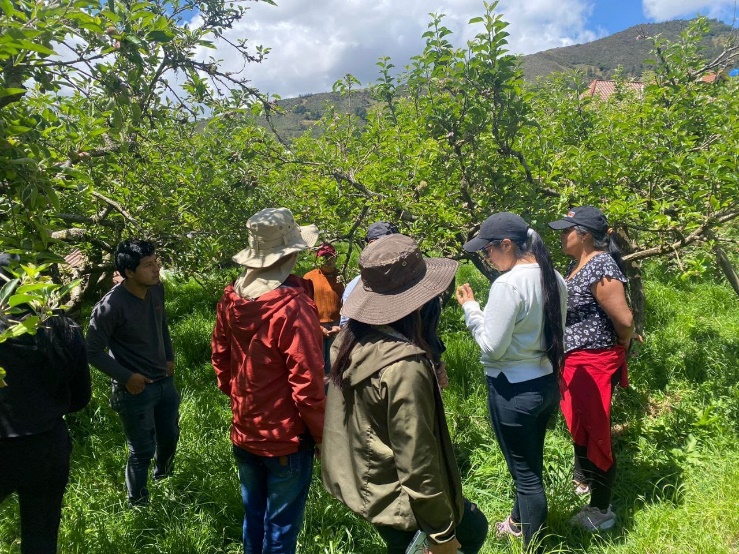 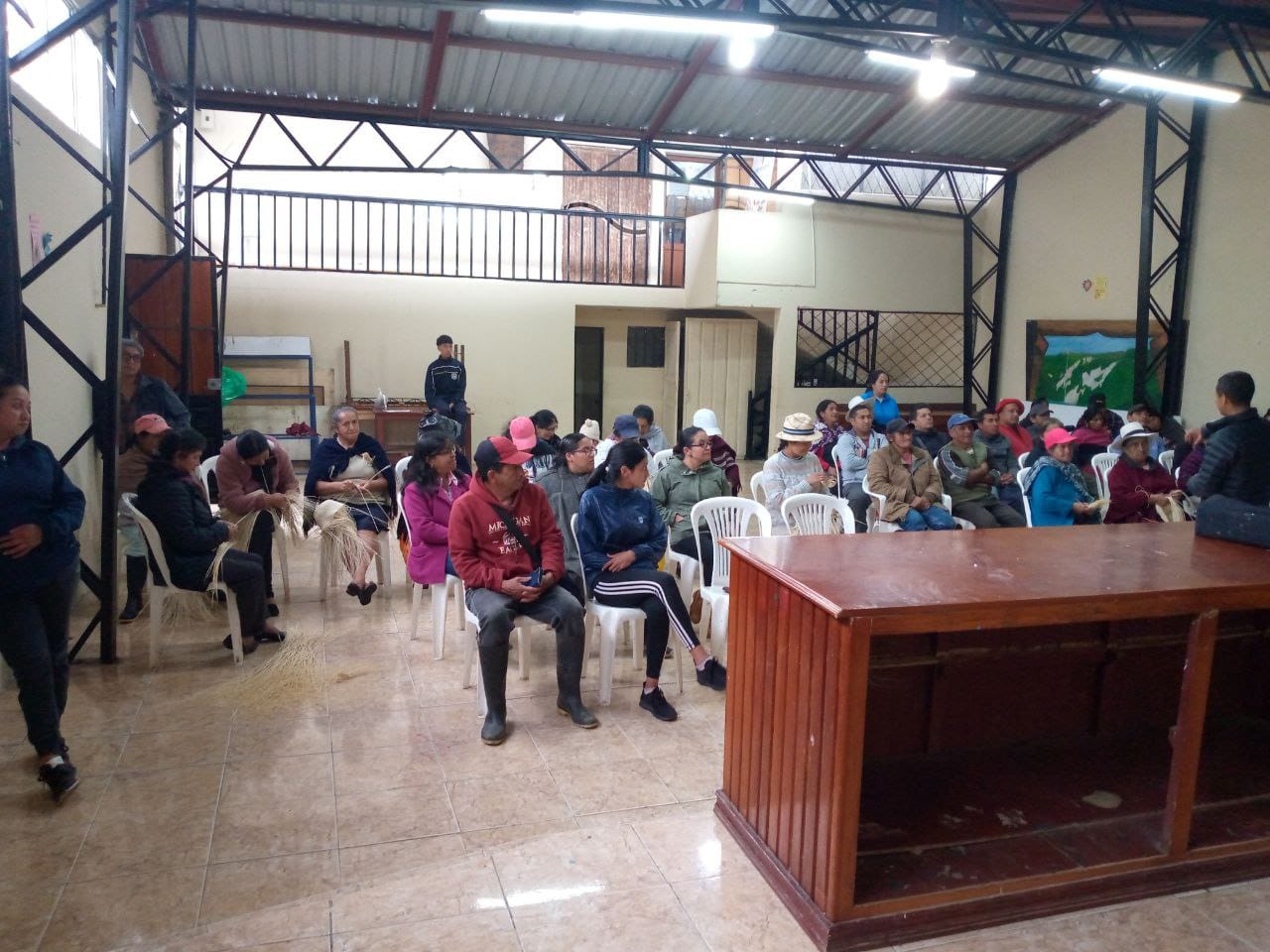 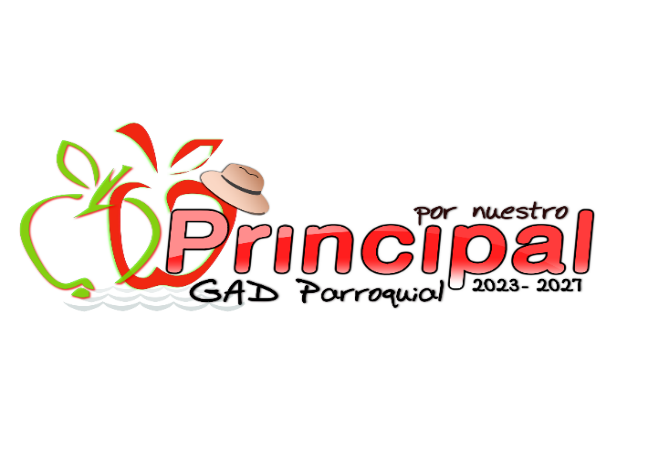 GOBIERNO AUTONOMO DESCENTRALIZADO PARROQUIAL DE PRINCIPAL
IMPLEMENTACION DE LA INFRAESTRUCTURA Y NORMATIVA PARROQUIAL
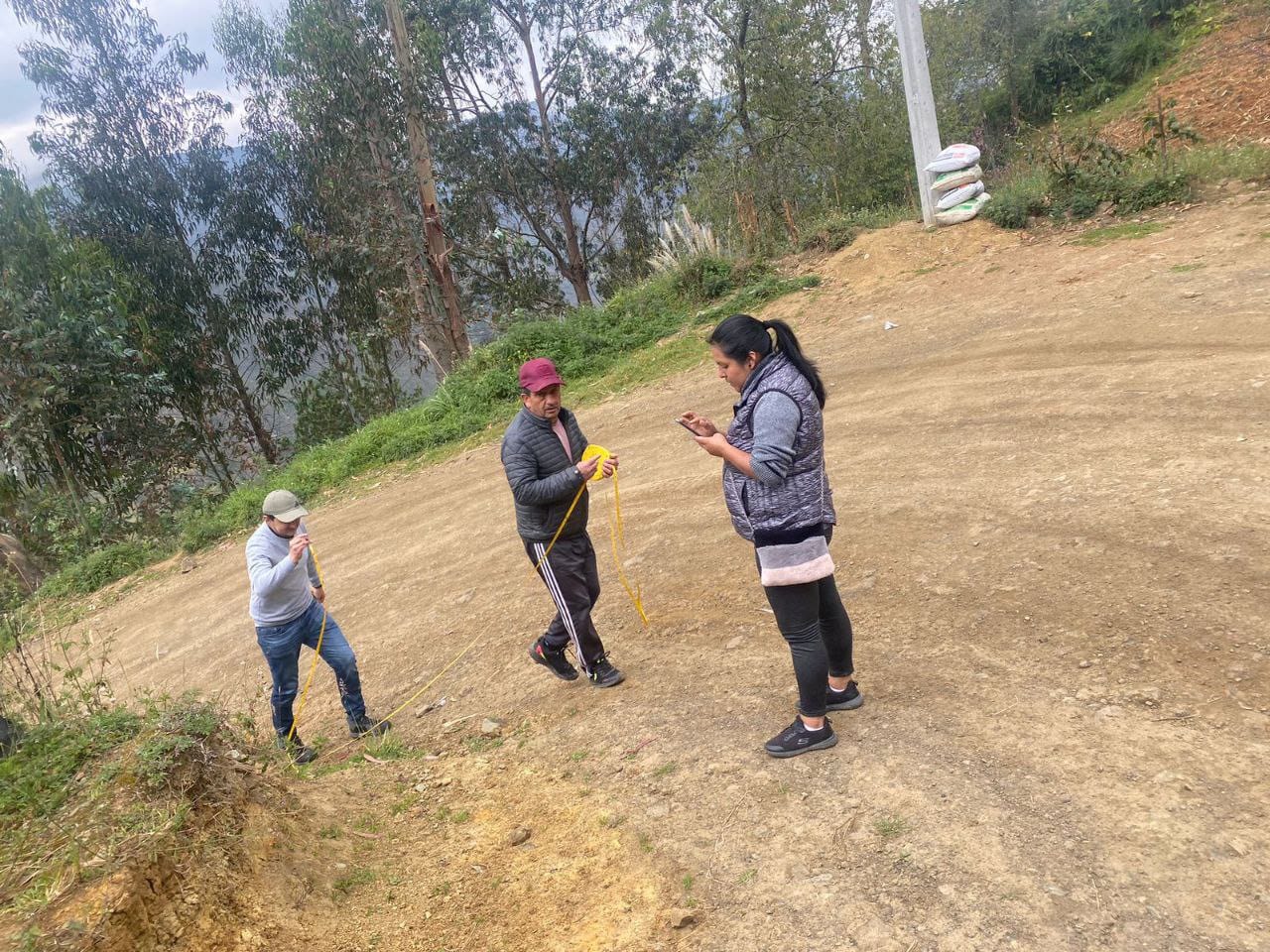 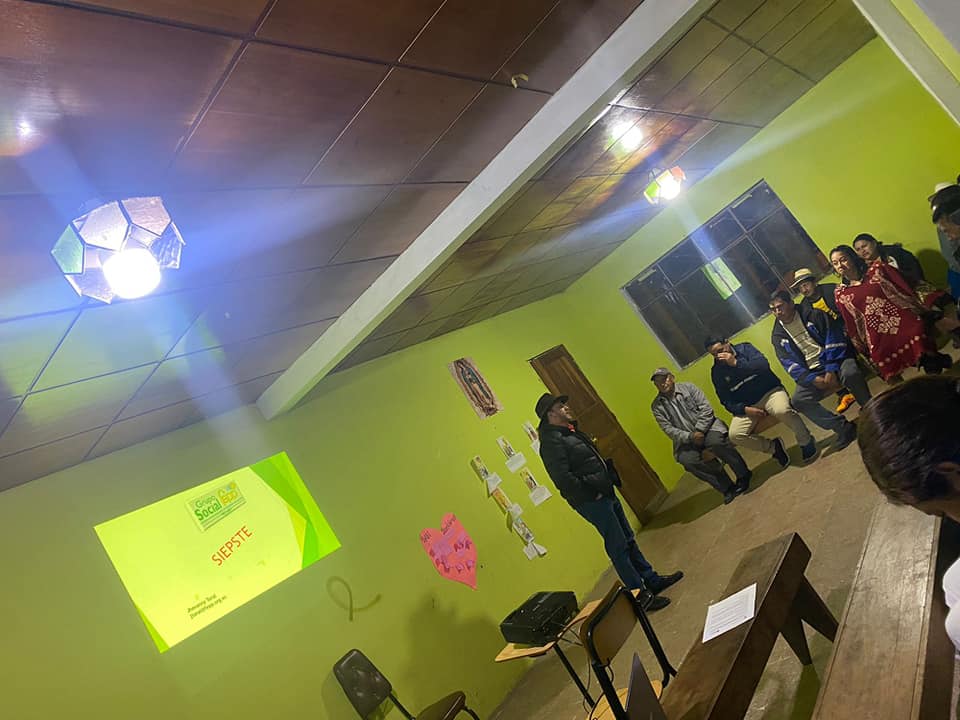 (46,%)                                                                           
5200,00 ADM ANTERIOR – DISEÑO CUBIERTA COMPLEJO Y ASERAMIENTO FIN DE GESTION

7401.79
ASESORAMIENTO ADMINISTRATIVO Y ACOMPAÑAMIENTO TECNICO:

ADMINISTRADOR DEL CONVENIO  DE DTSB DE LA VIA 27 DE FEBRERO / ACOMPAÑAMIENTO TECNICO / ELABORACION Y EJECUCION DE PROYECTOS.
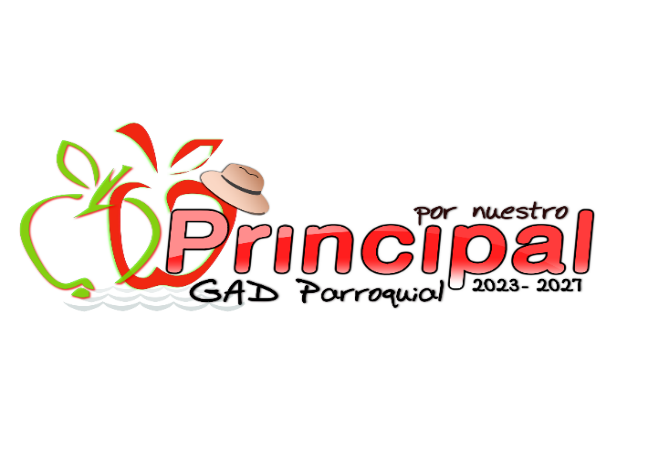 GOBIERNO AUTONOMO DESCENTRALIZADO PARROQUIAL DE PRINCIPAL
MEJORAMIENTO PRODUCTIVO CONVENIO 185 - PRINCIPAL
(100,%)                                                                           8813.46
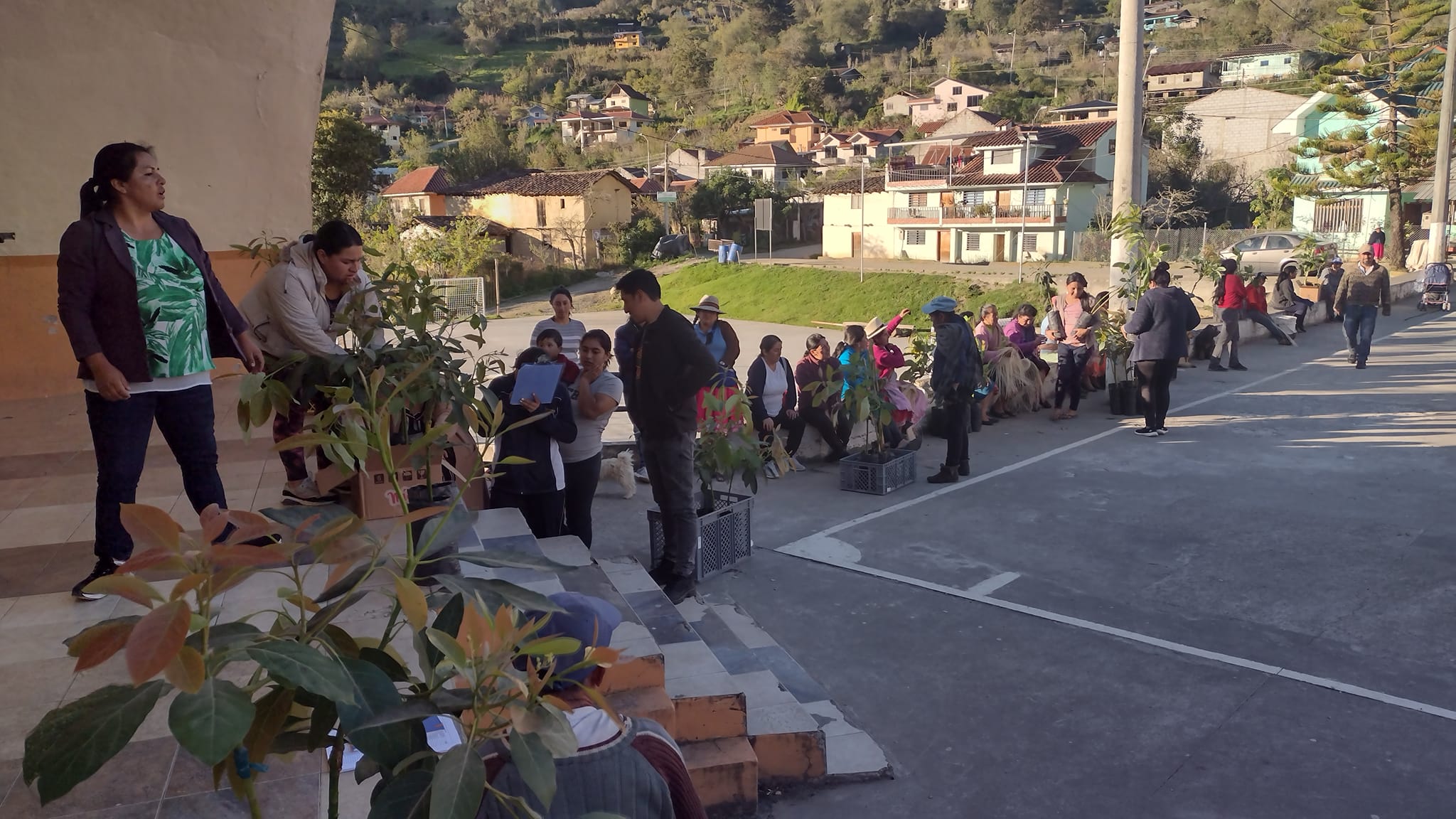 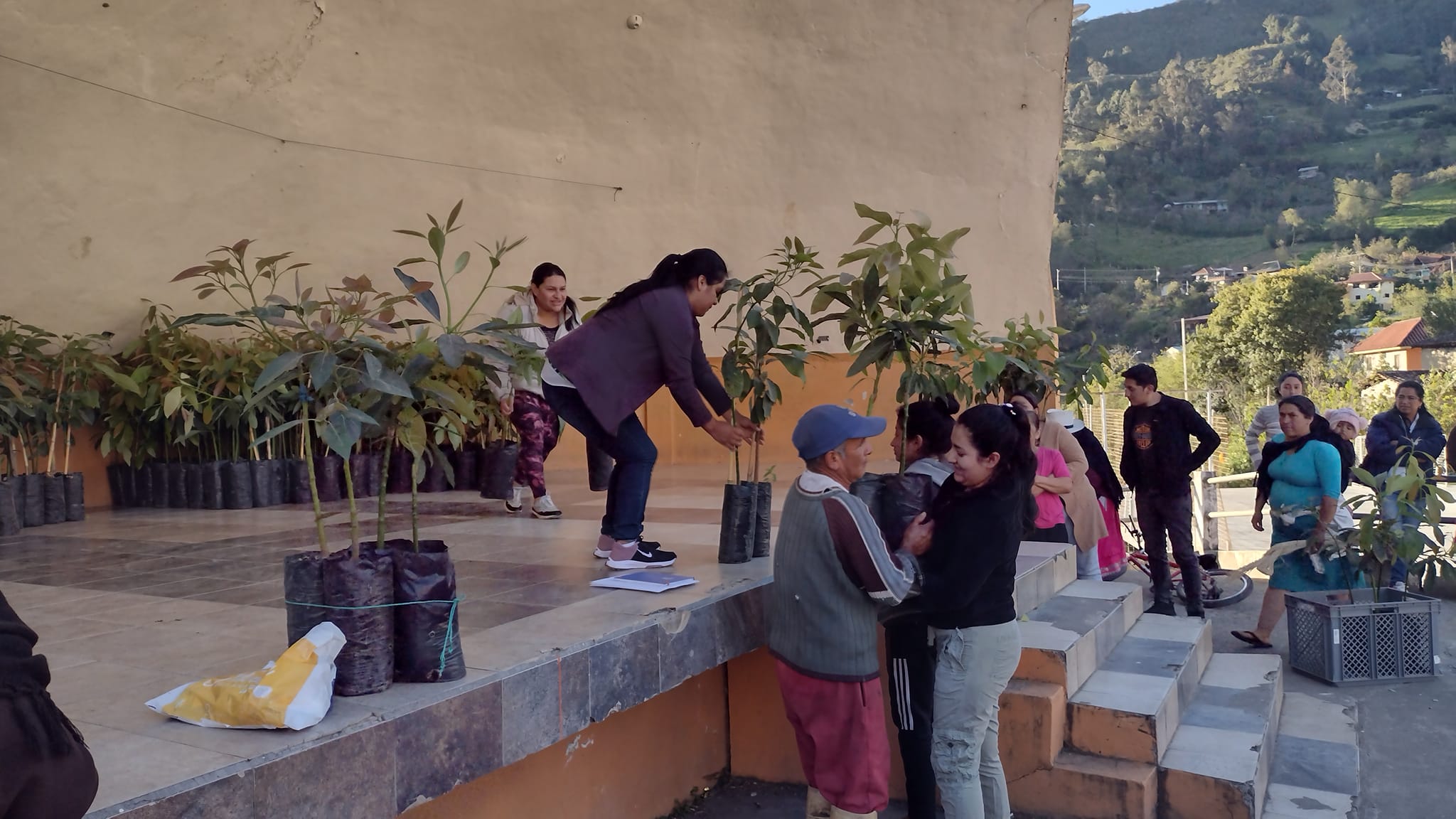 90 BENEFICIARIOS DE ACUERDO AL CONVENIO:

360 PLANTAS – 180 HASS Y 180 FUERTE 

4 PLANTAS POR BENEFICIARIO
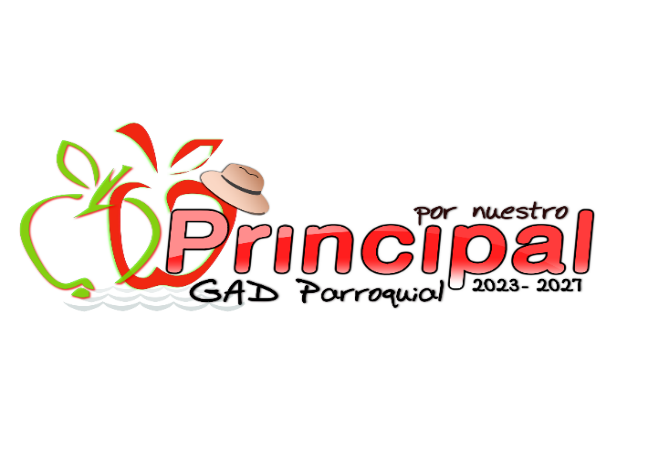 GOBIERNO AUTONOMO DESCENTRALIZADO PARROQUIAL DE PRINCIPAL
MANTENIMIENTO DE AREAS VERDES
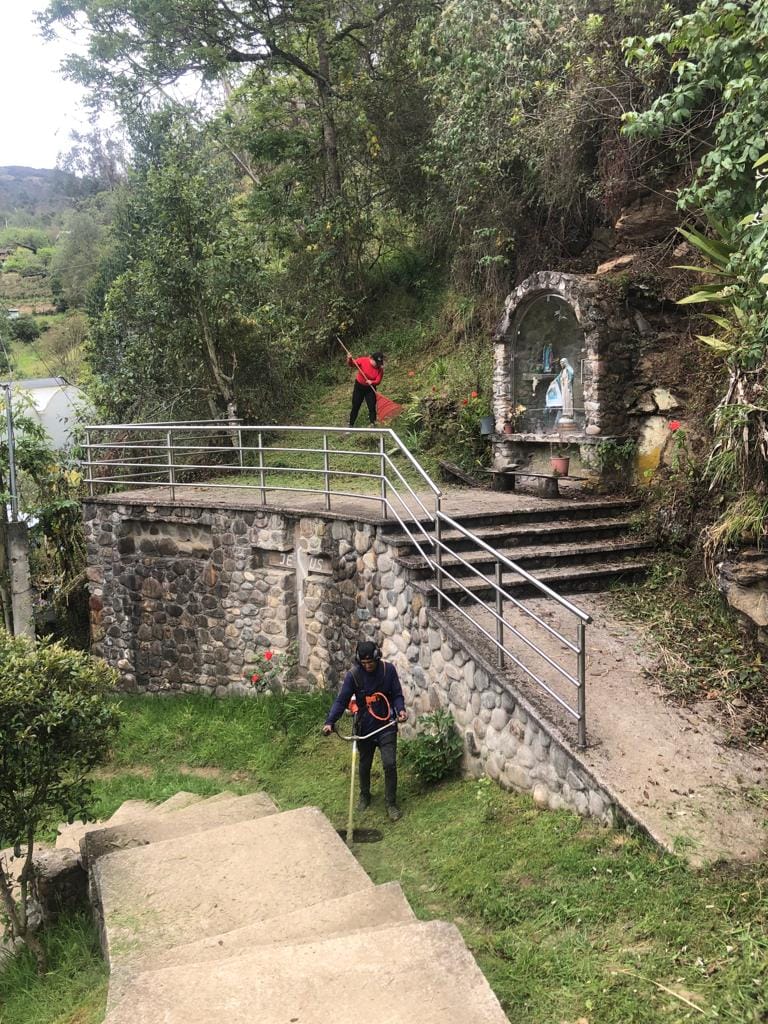 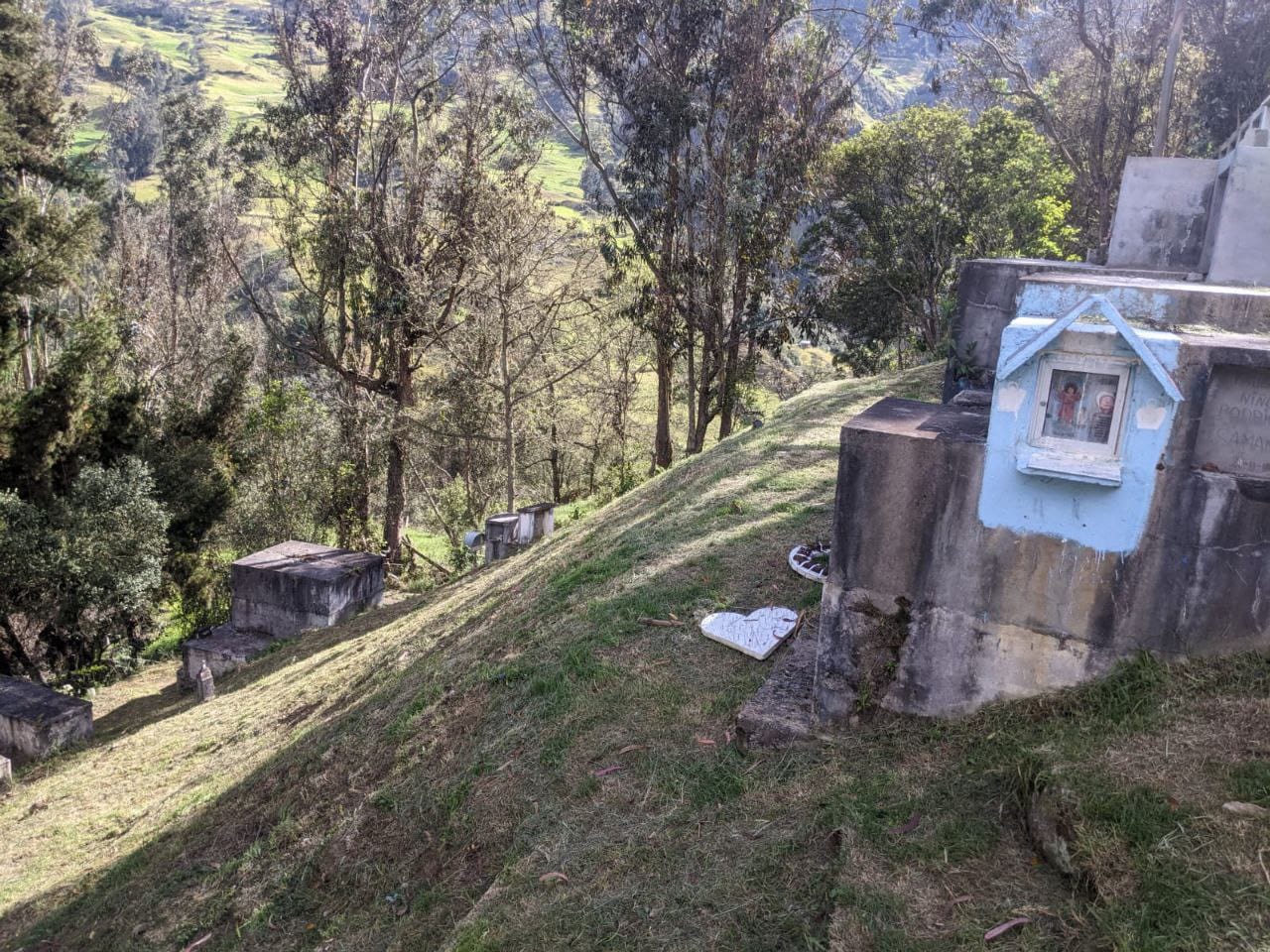 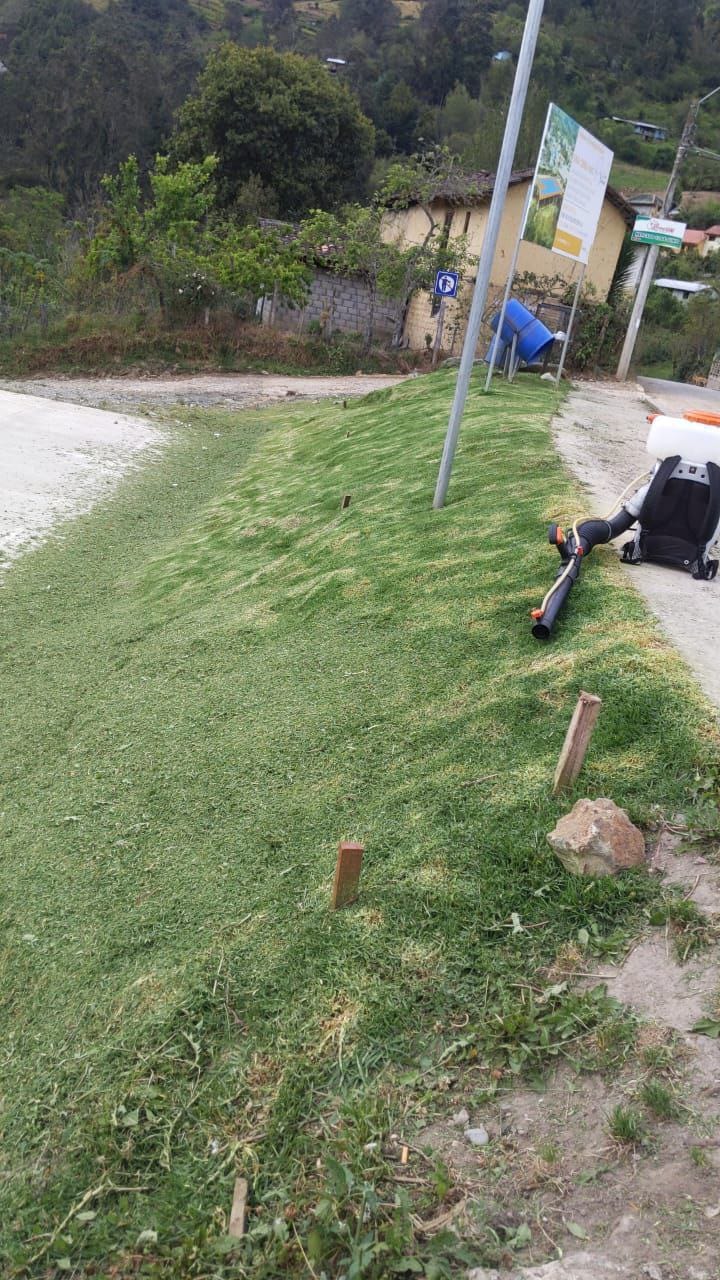 (33.8%)                                                                           2149.03
PARQUES INFANTILES – VEREDAS – CEMENTERIOS Y ESPACIO VERDES EN GENERAL – PLANTA DE TRATAMIENTO DE AGUAS
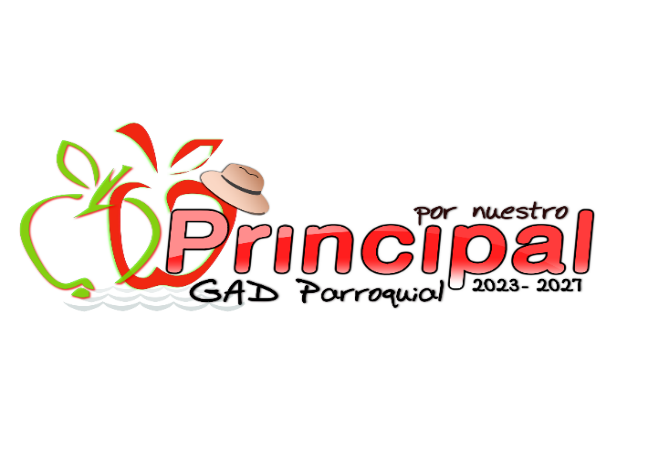 GOBIERNO AUTONOMO DESCENTRALIZADO PARROQUIAL DE PRINCIPAL
CONSTRUCCION DE LA CUBIERTAS EN EL COMPLEJO DEPORTIVIO PRINCIPAL
SE EJECUTO CON EL PRESUPUESTO PARTICIPATIVO 2023 DEL GAD MUNICIPAL DEL CANTON CHORDELEG QUE CORRESPONDE A LA PAROQUIA PRINCIPAL EN UN APROXIMADO DE 50.000
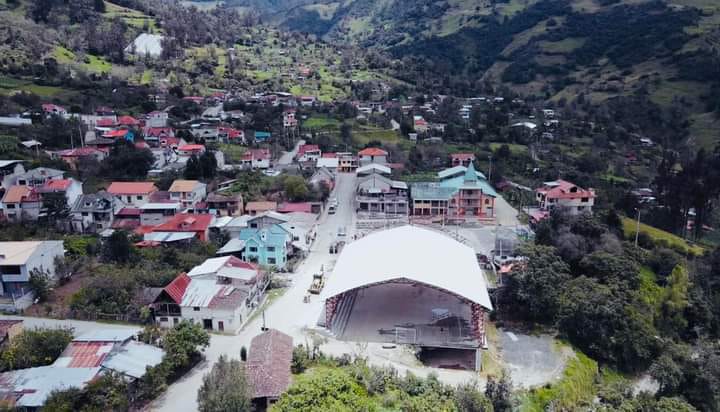 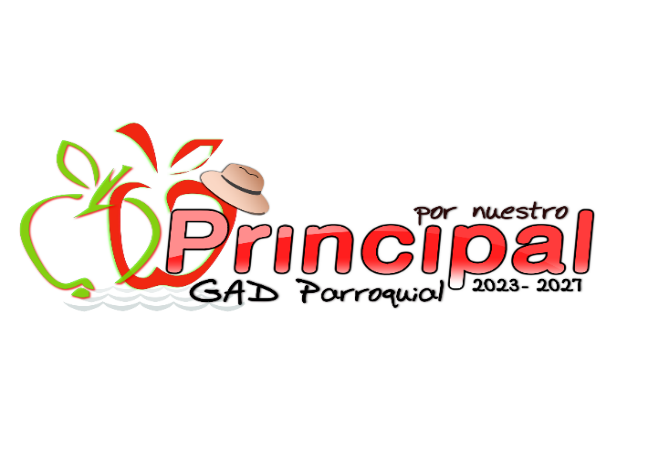 GOBIERNO AUTONOMO DESCENTRALIZADO PARROQUIAL DE PRINCIPAL
TRABAJO Y GESTION
Mingas en diferentes ámbitos y sectores

Creación del grupo solidario

Reorganización barrial 

Campeonato de integración barrial

Campeonato de integración familiar

Acompañamiento y reactivación de las organizaciones

Reubicación del espacio del mercado

Programas navideños

Cierre de convenios de los años 2017 - 2018
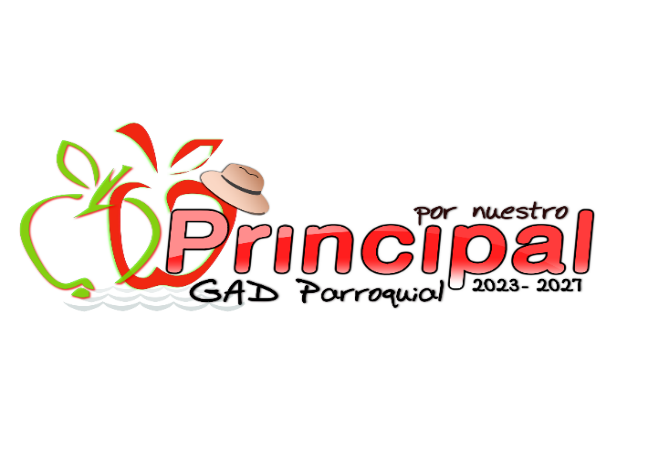 GOBIERNO AUTONOMO DESCENTRALIZADO PARROQUIAL DE PRINCIPAL
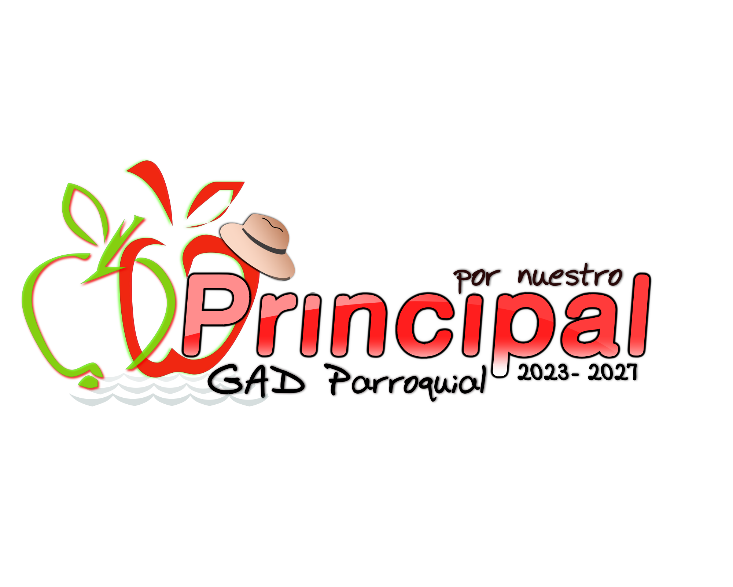 AGRADECIMIENTO
Integrantes del Gobierno Parroquial.
GAD Municipal
GAD Provincial
Señoritas dignidades de la parroquia.
Instituciones. 
Organizaciones.
Barrios.
Toda la ciudadanía.
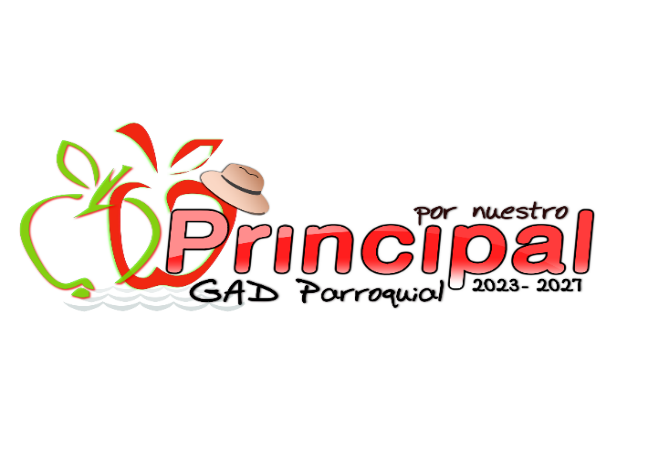 GOBIERNO AUTONOMO DESCENTRALIZADO PARROQUIAL DE PRINCIPAL